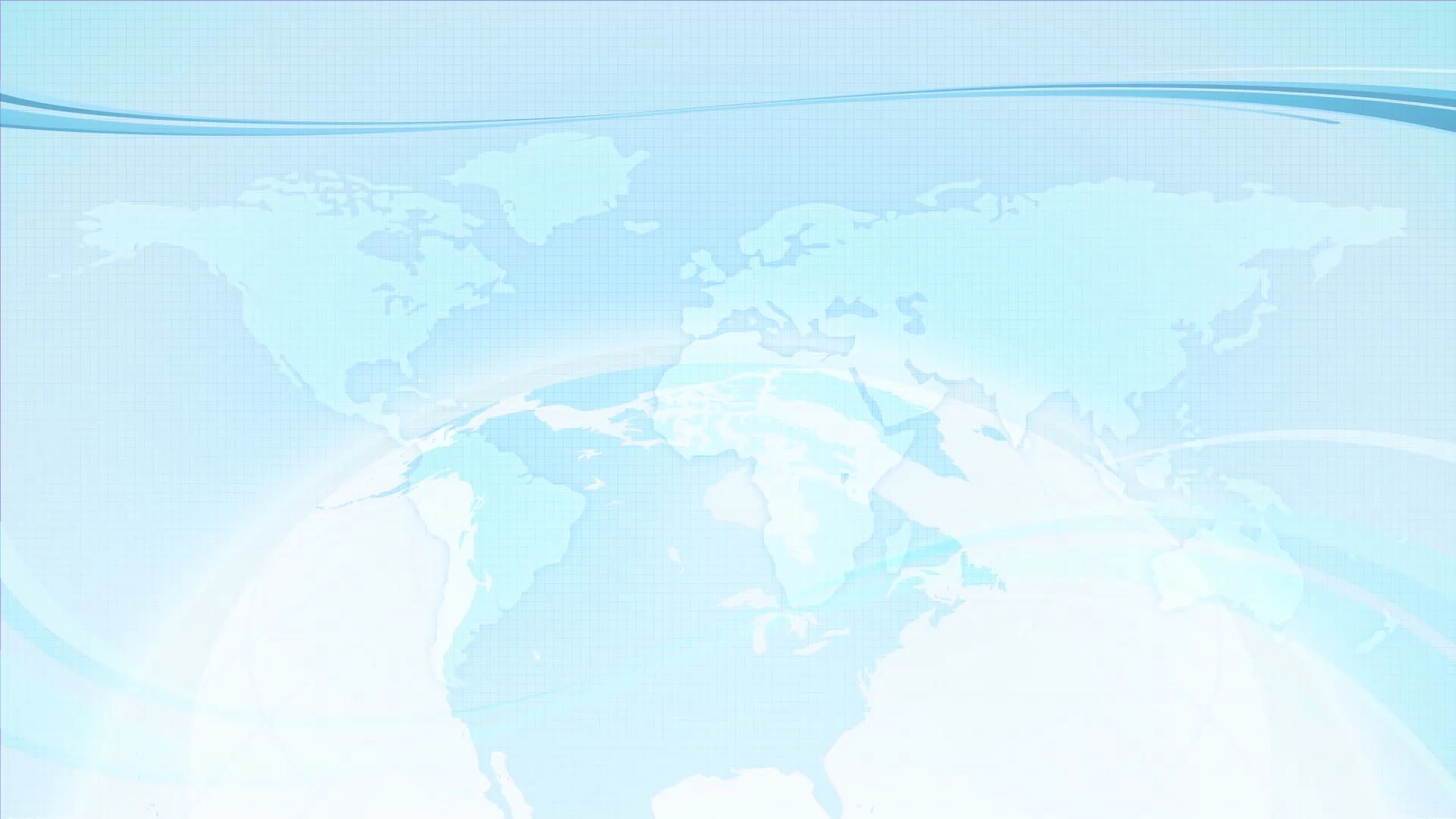 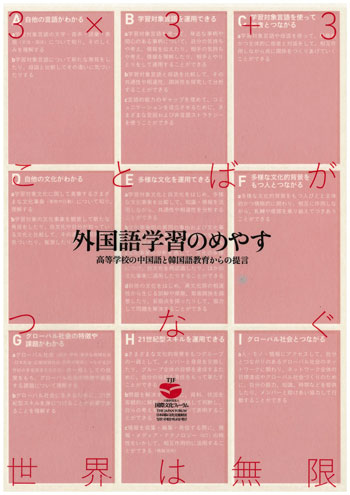 Meyasu in drei Minuten verstehen
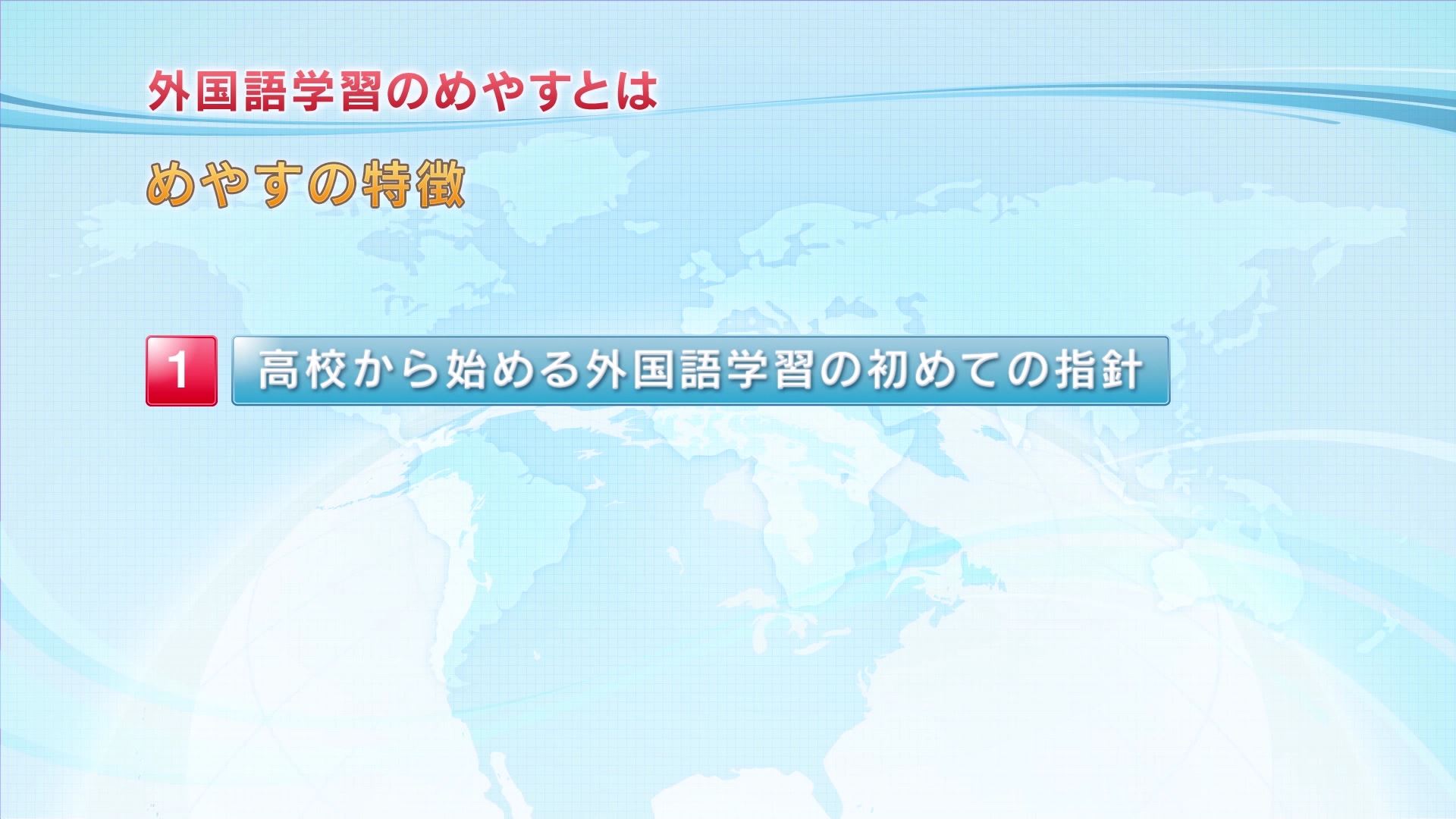 Meyasu sind die ersten Richtlinien, die in Japan für den Fremdsprachunterricht ab der Oberschule (dem Gymnasium) herausgegeben wurden.
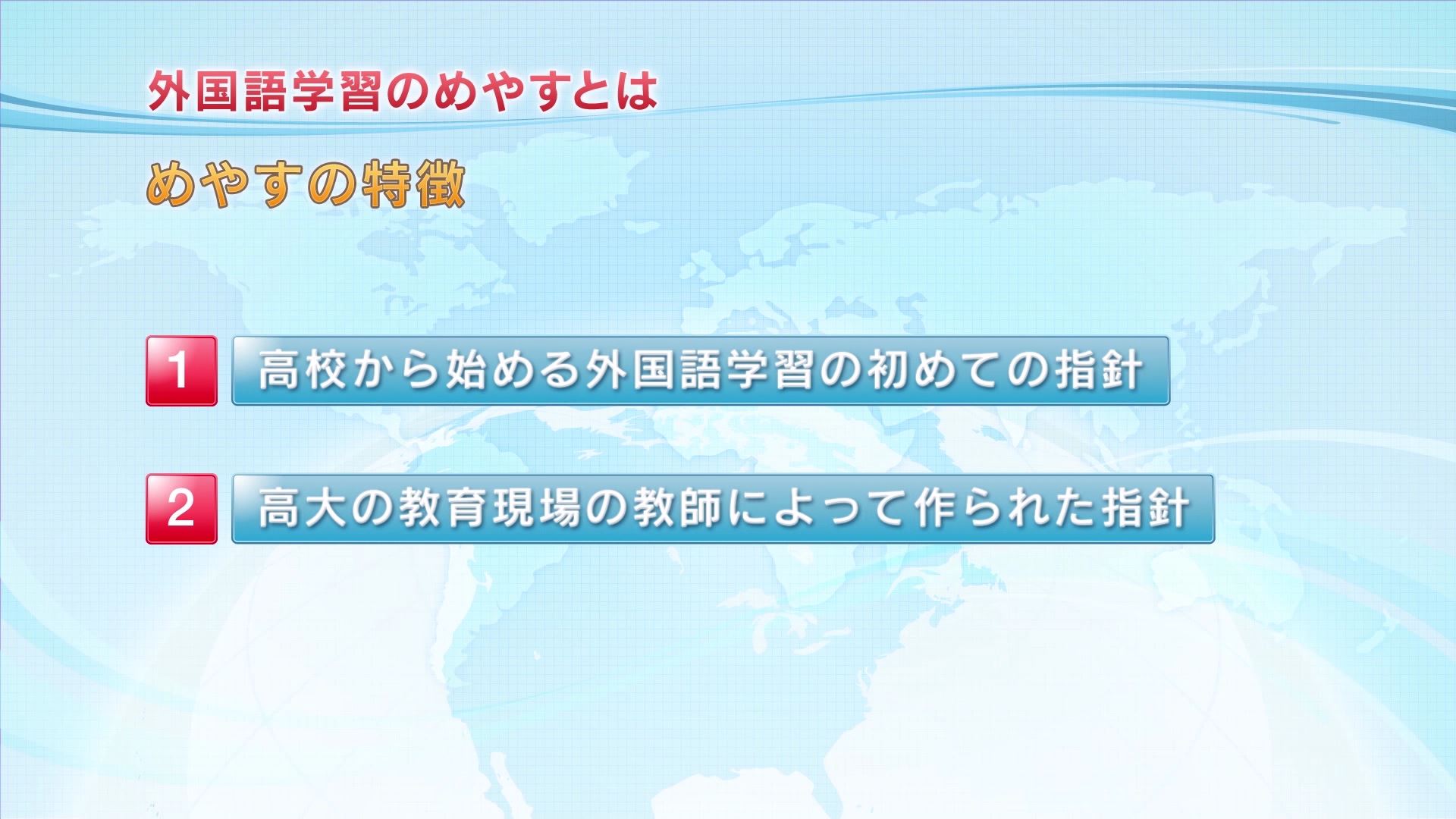 Meyasu wurde in Zusammenarbeit mit Lehrerinnen und Lehrern an den entsprechenden Bildungseinrichtungen erarbeitet.
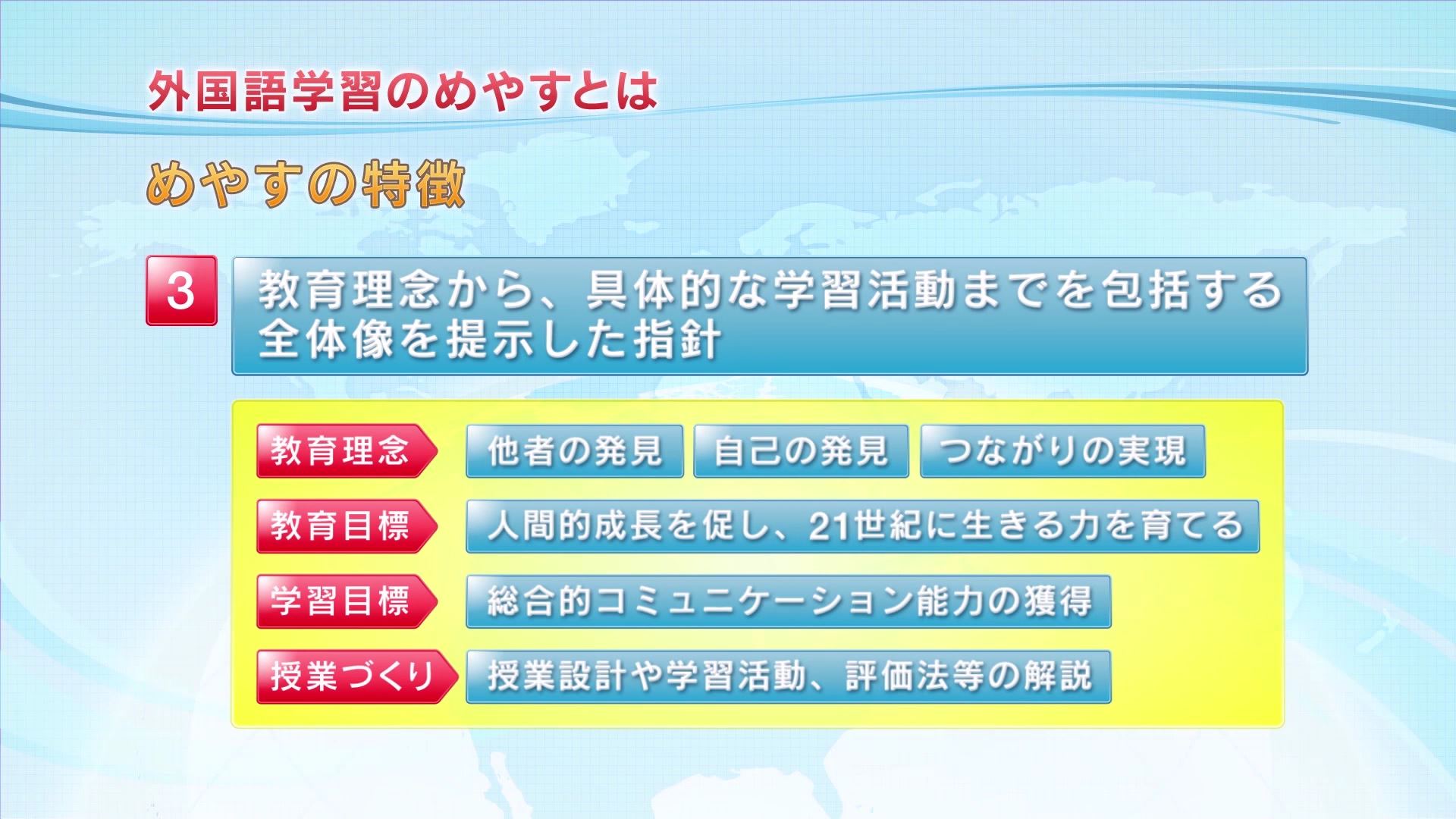 Das hervorstechendste Merkmal ist, dass nicht nur das Prinzip und das Endziel, sondern das Gesamtbild wie konkrete Lernziele und Unterrichtspläne, bis hin zu Bewertungskriterien, aufgezeigt werden.
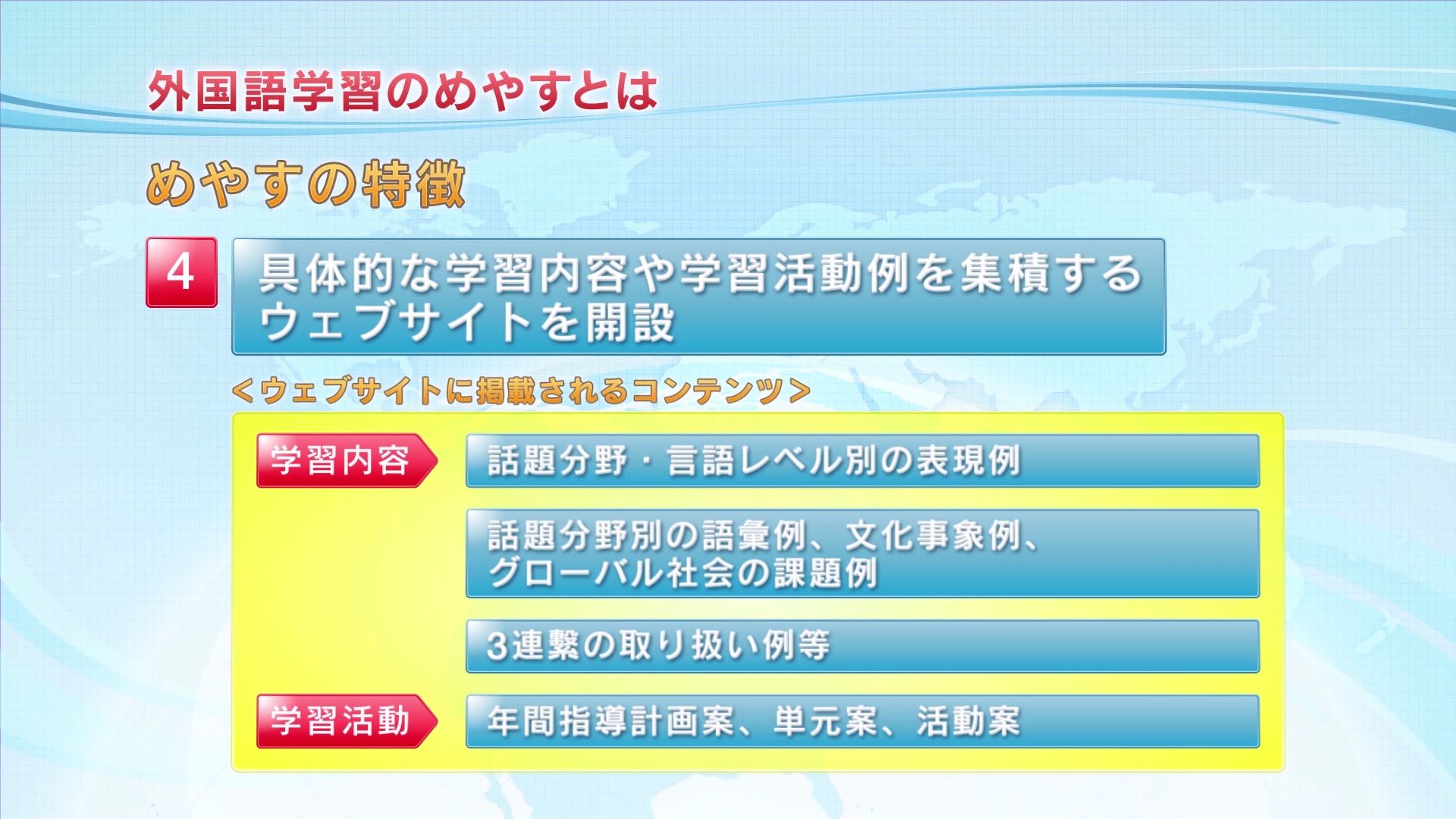 Ein weiteres wichtiges Merkmal von "Meyasu", auf das wir aufmerksam machen wollen, ist, dass auf der "Meyasu"-Internetseite reichhaltige Unterrichtspläne und Beispiele der Öffentlichkeit zugänglich sind,  um Lehrerinnen und Lehrer zu unterstützen.
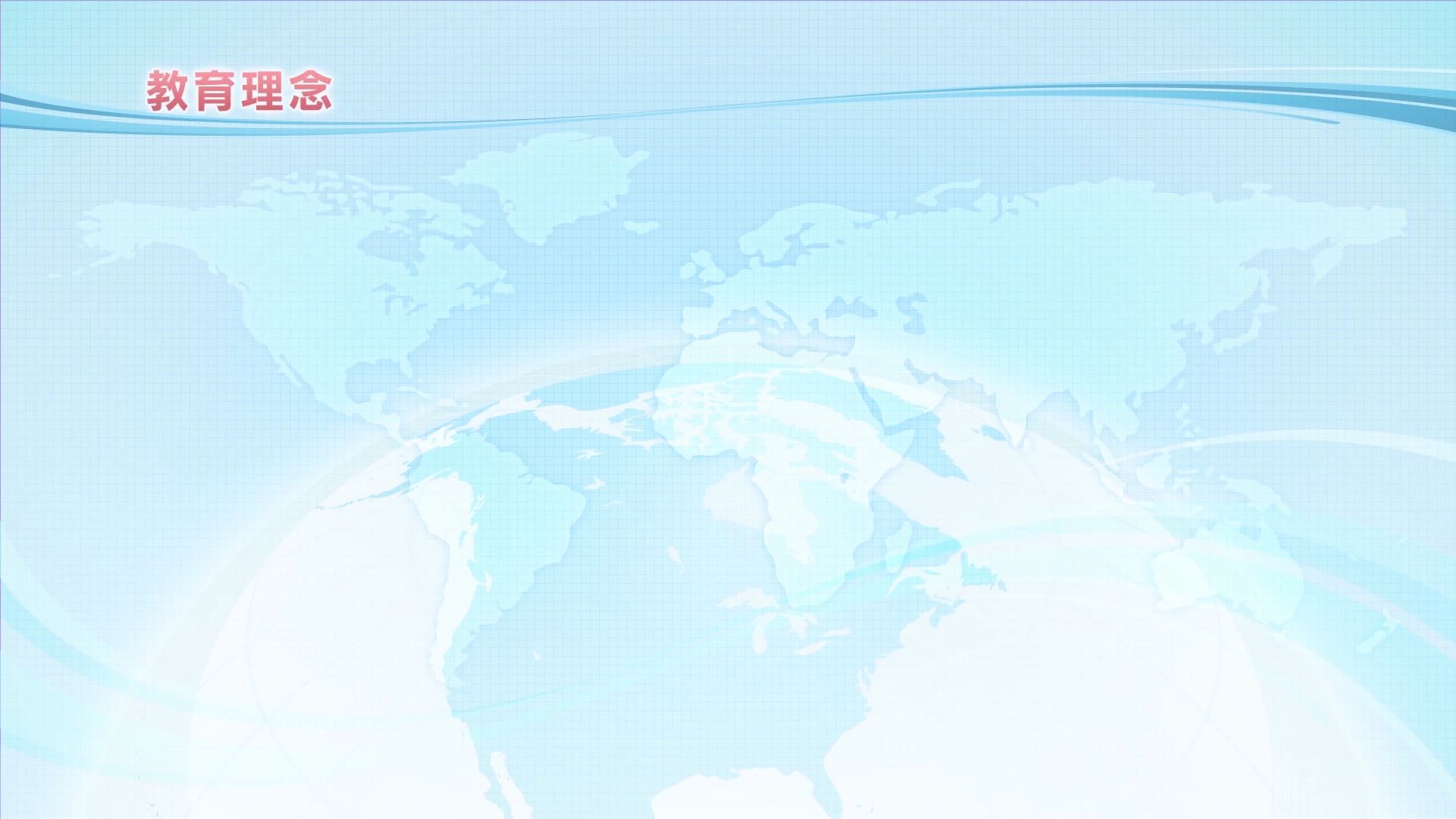 Aber worauf zielt "Meyasu"?
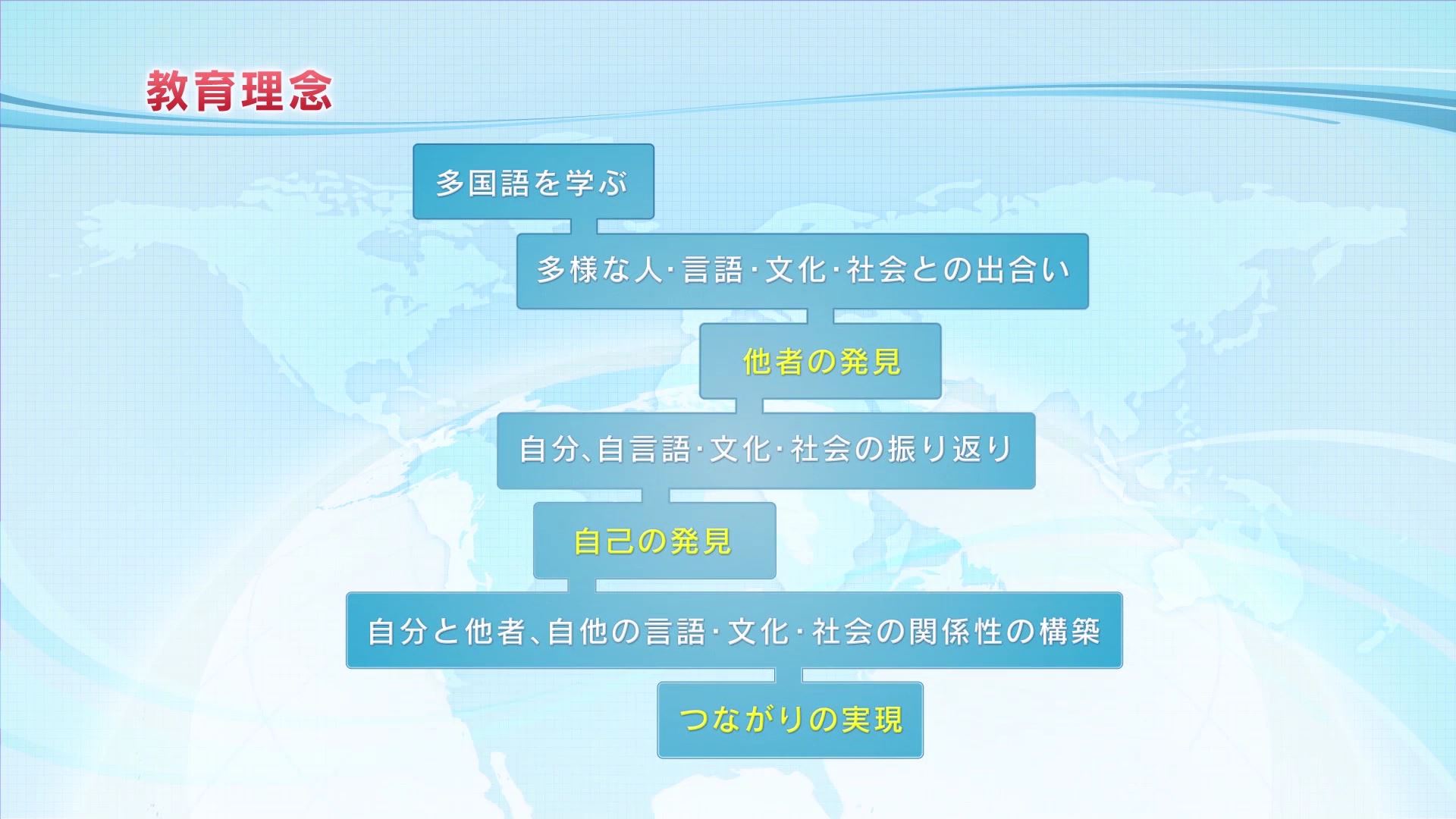 Die pädagogische Idee von "Meyasu" ist es "andere zu finden", "sich selbst zu finden" und "mit anderen in Kontakt zu treten".
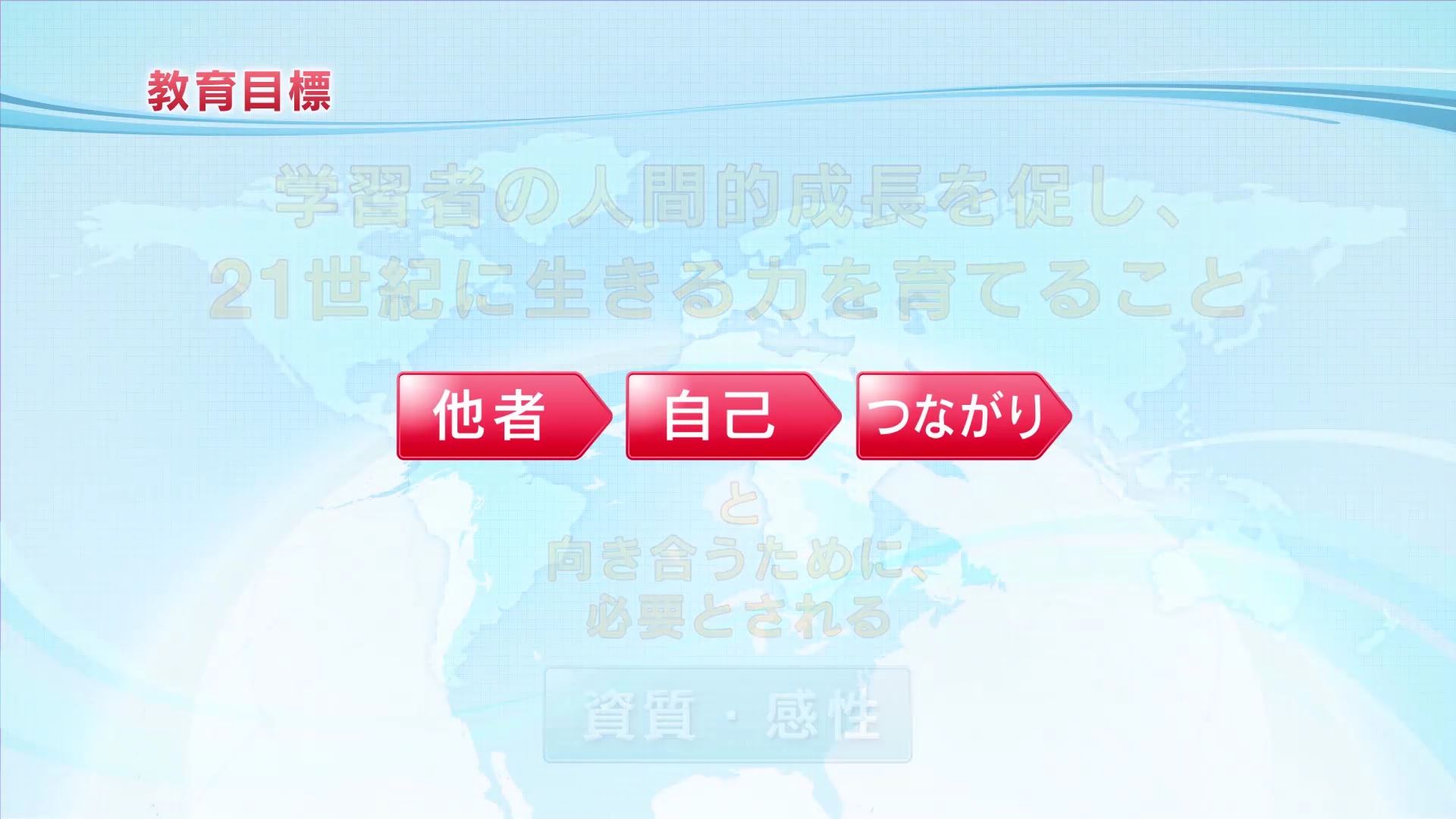 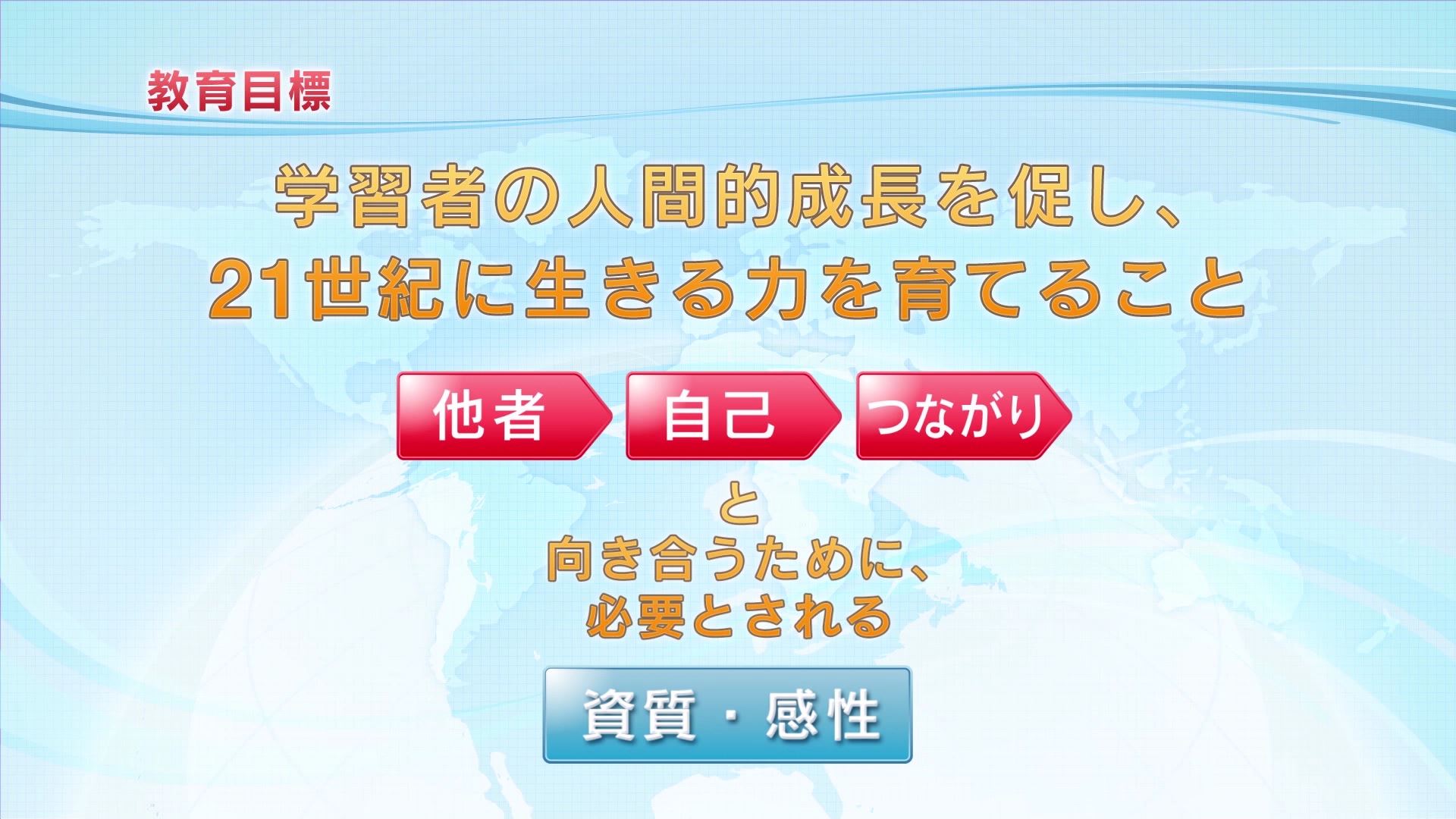 Wir verfolgen mit dem auf dem "Meyasu"-Konzept basierendem Lernen von Sprache, Kultur und globaler Gesellschaft, das Ziel, dass die Lernerinnen und Lerner Fähigkeiten erlangen, die im 21. Jahrhundert erforderlich sind.
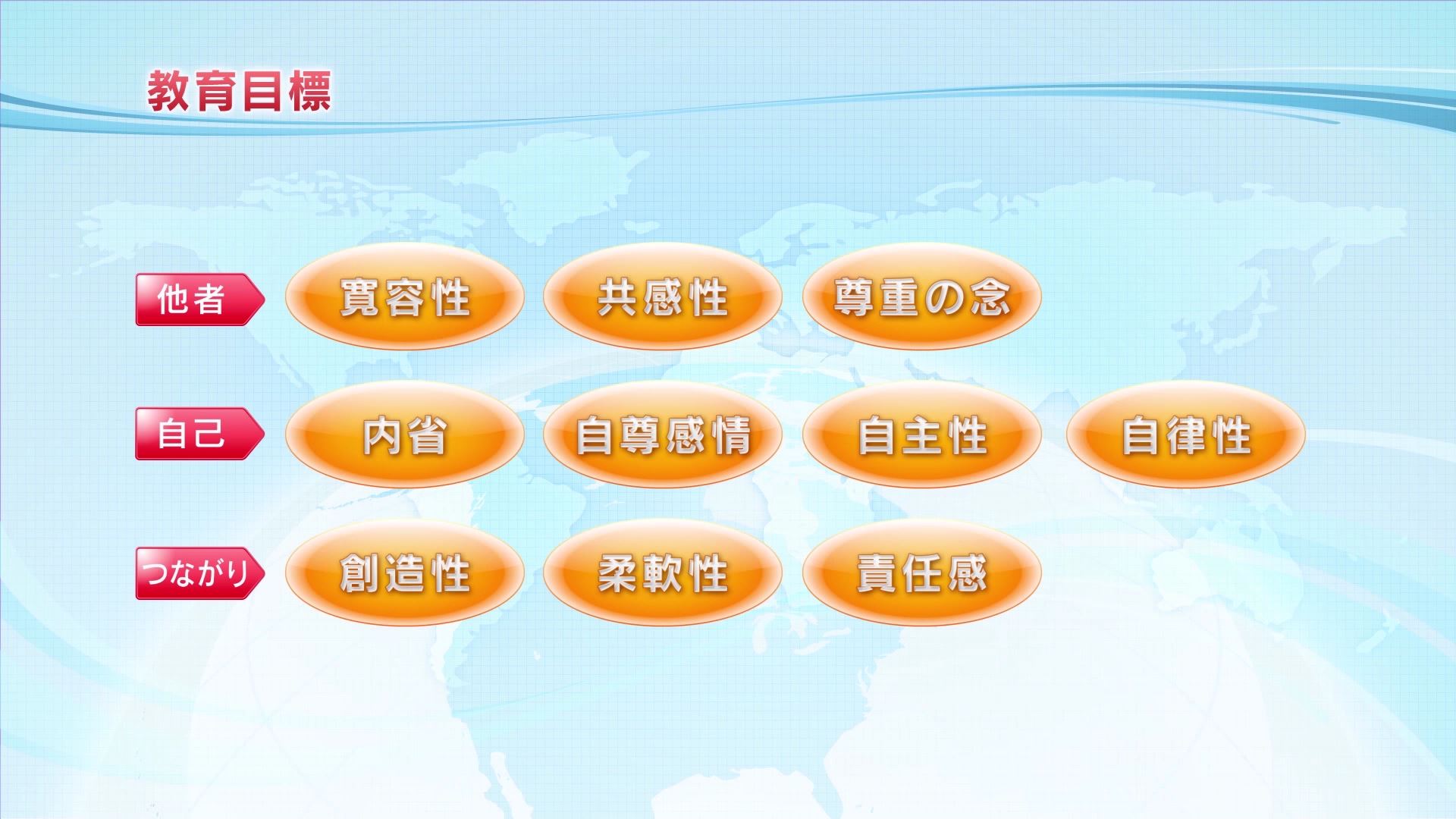 Um dies zu erreichen haben wie 10 Punkte ausgewählt, deren Schwerpunkte alle auf den Skills des 21. Jahrhunderts liegen.
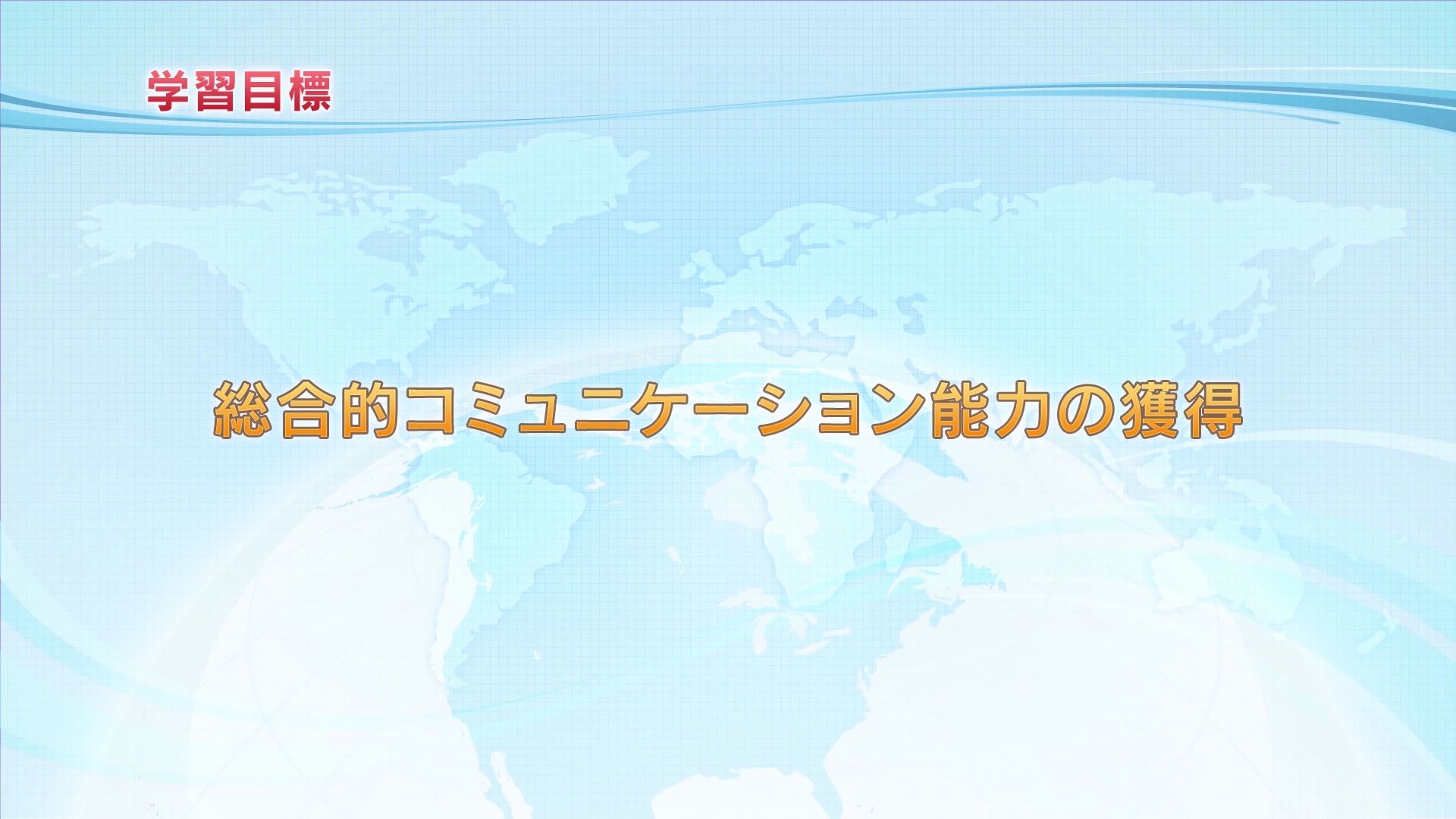 Meyasus Lernziel ist es, übergreifende Kommunikationsfähigkeit zu erlangen.
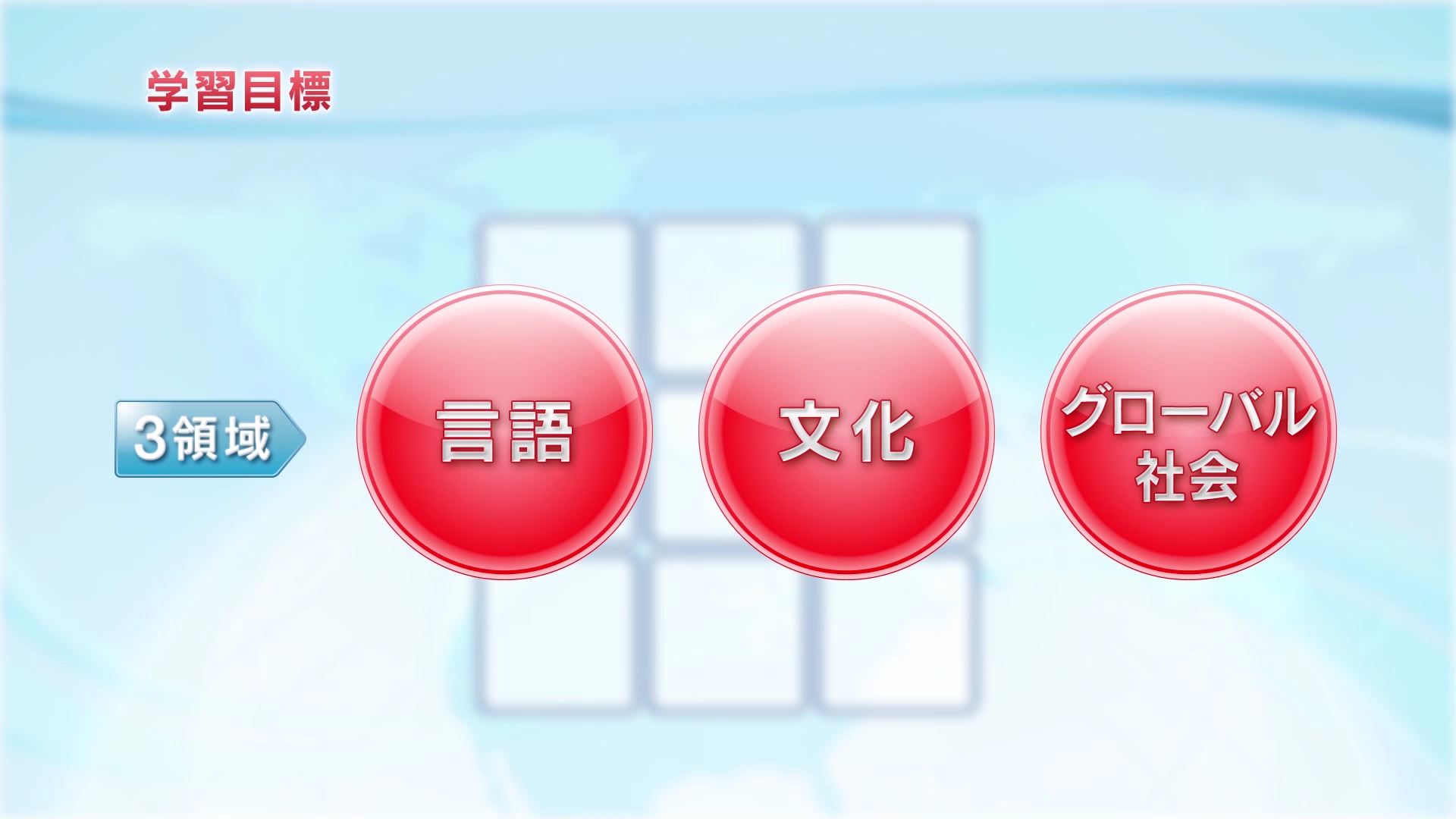 Diese setzt sich aus den drei Bereichen "Sprache", "Kultur" und "globale Gesellschaft" zusammen.
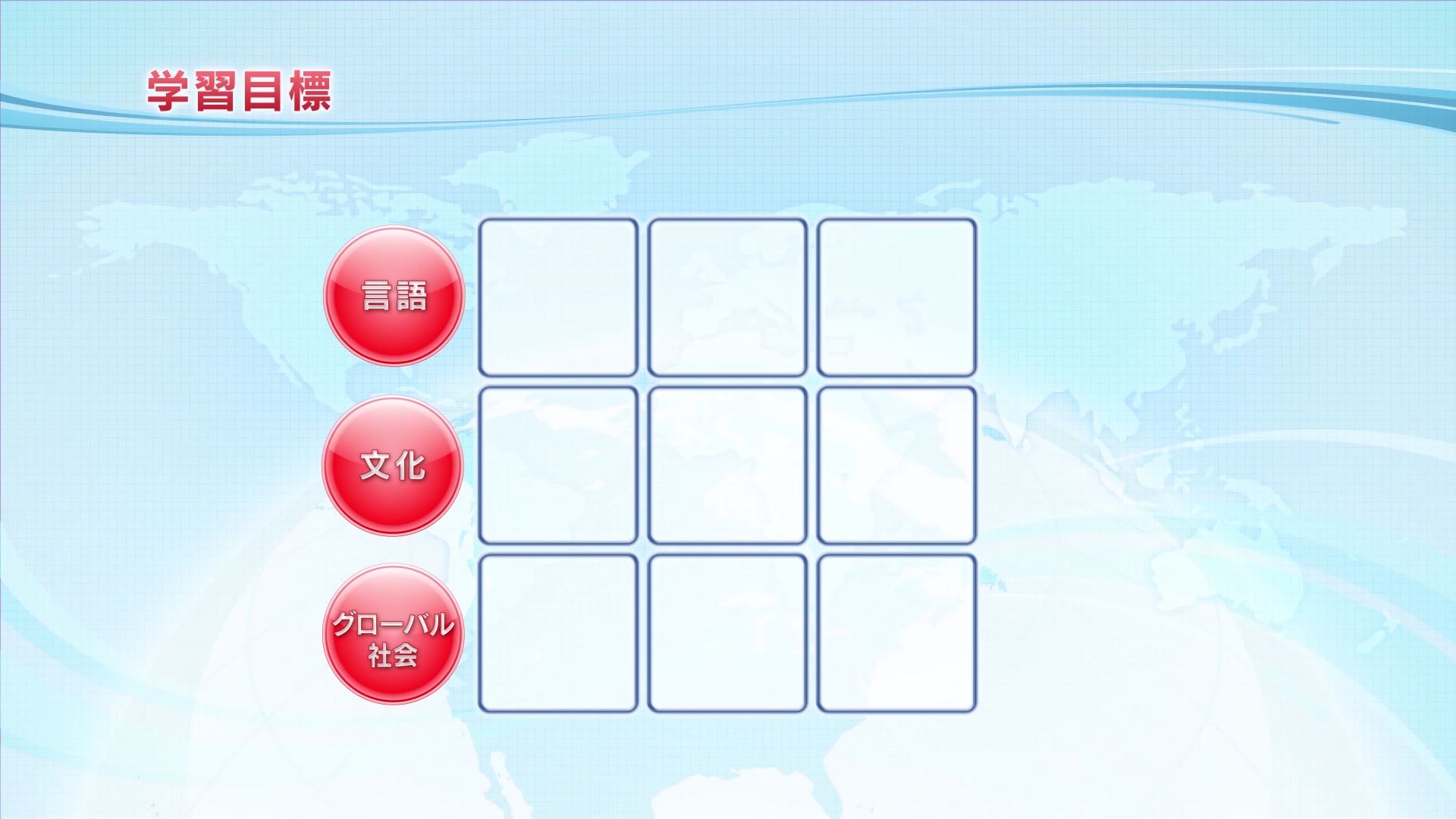 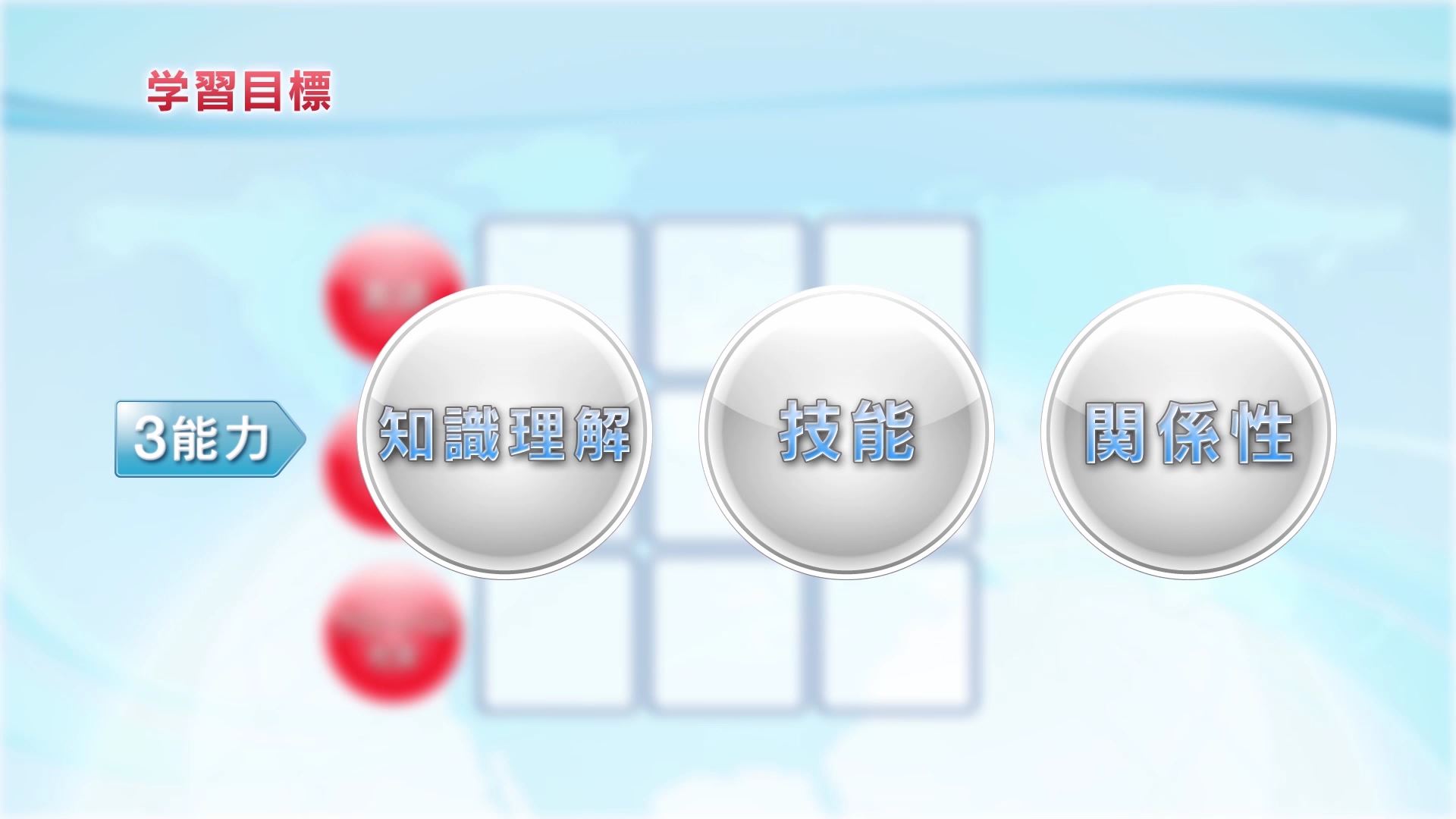 In jedem der drei Bereiche erlernt man Fähigkeiten, die darauf abzielen, Wissen zu verarbeiten, Techniken anzuwenden und Beziehungen aufzubauen.
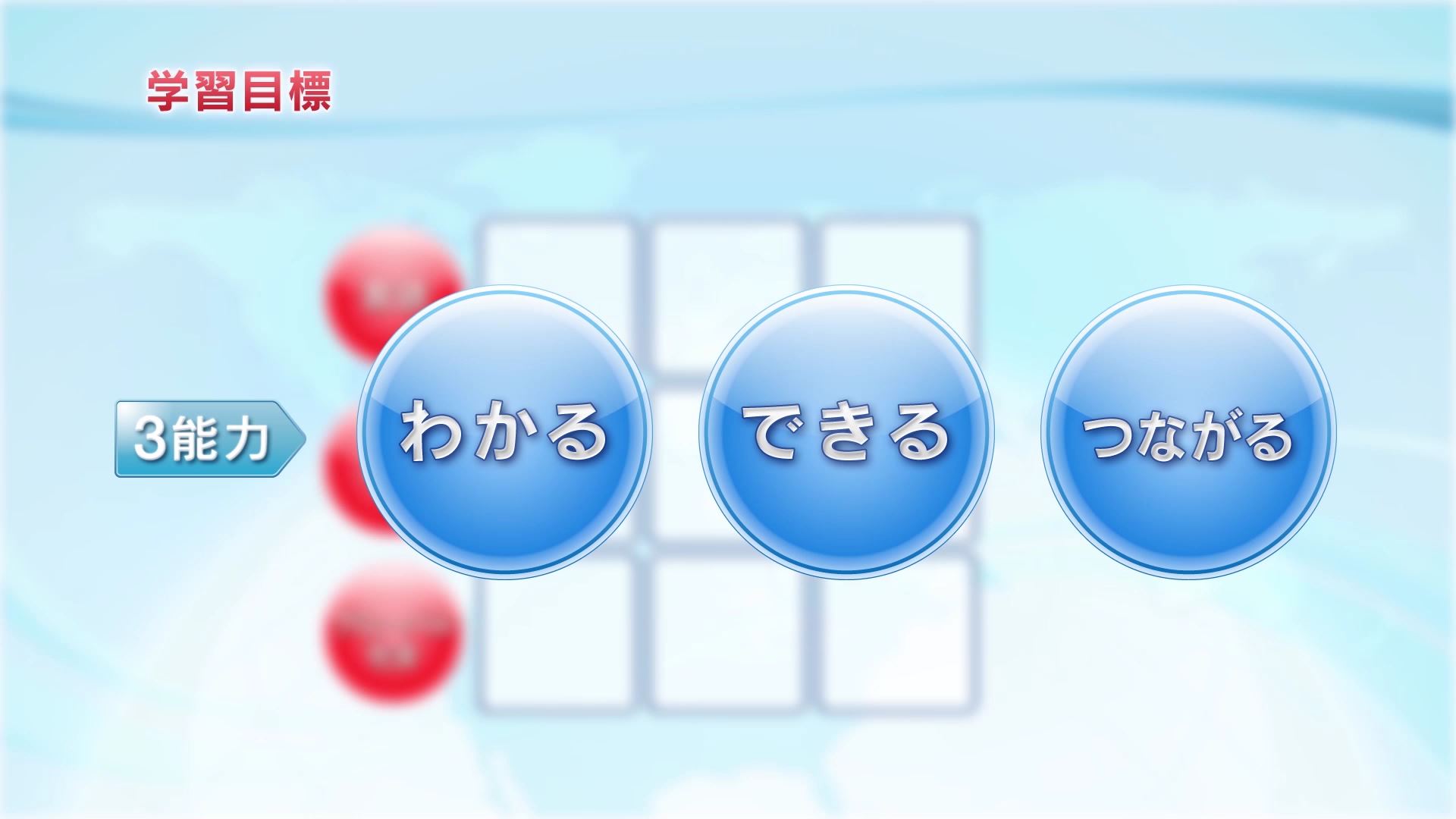 Wir haben das "Verstehen", "Können" und "Verbinden" genannt.
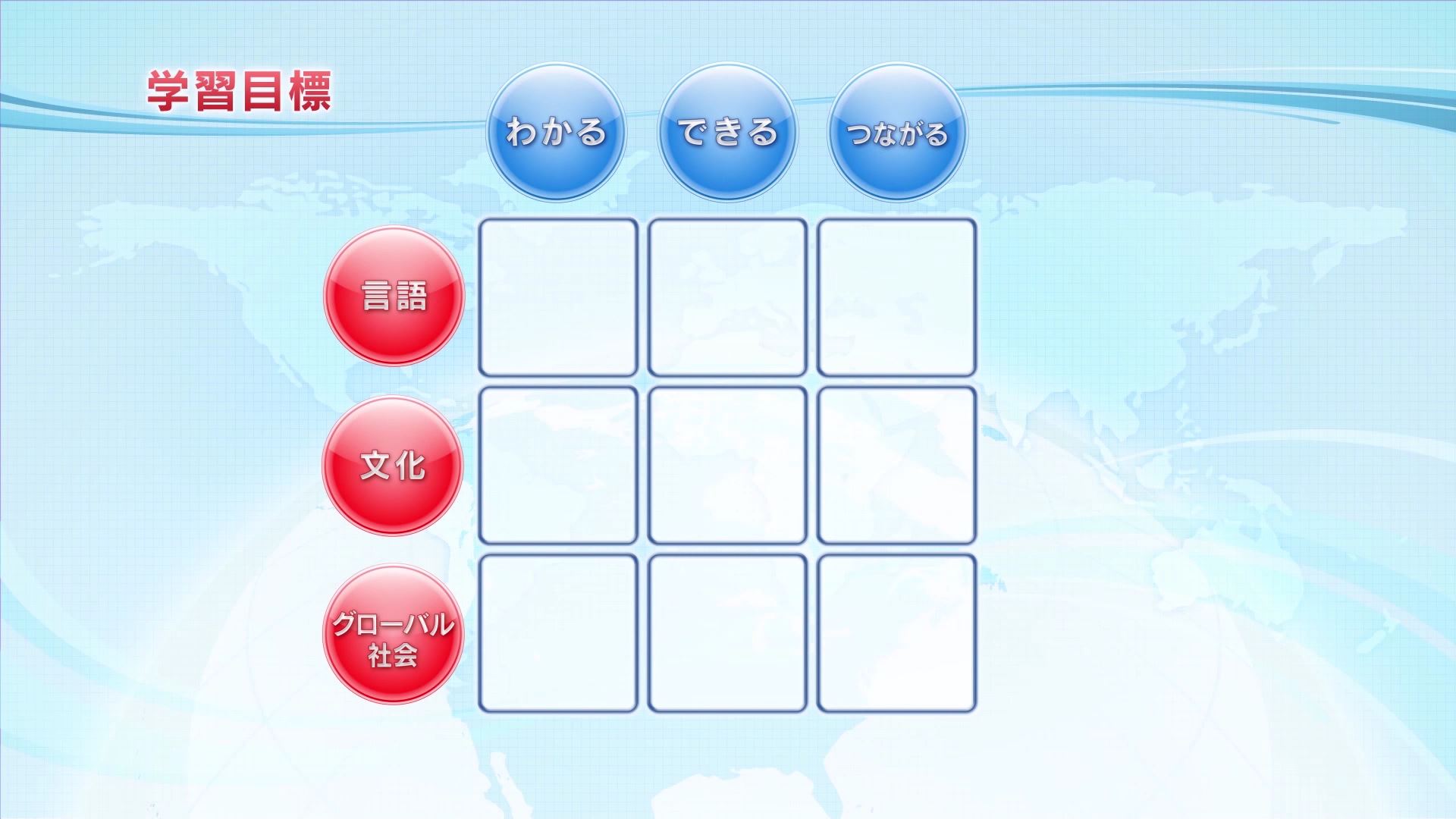 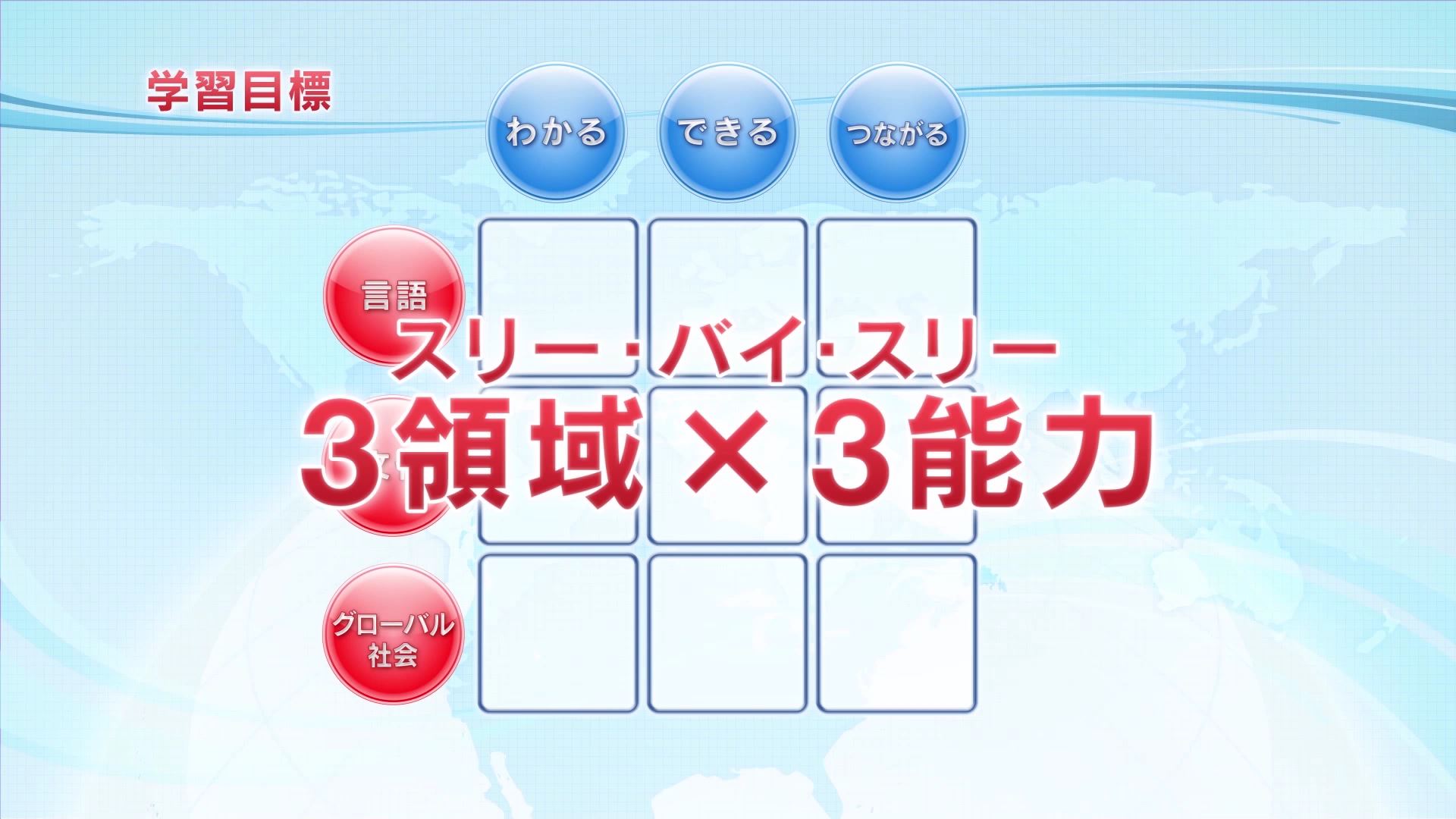 Zusammen nennen wir diese drei Bereiche und drei Fähigkeiten 3 x 3.
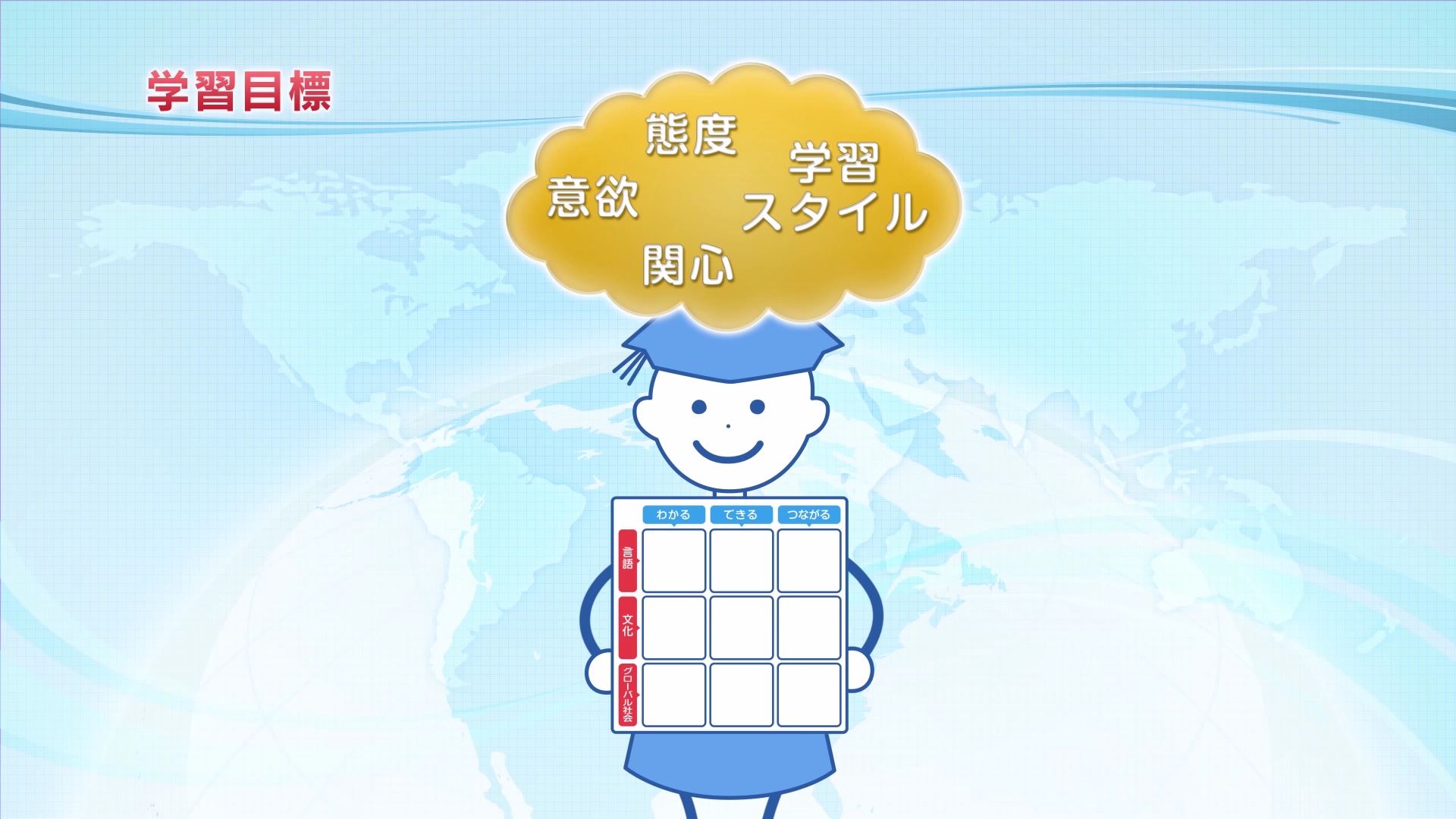 Um sich die Fähigkeit von 3 x 3 erfolgreich zu eigen machen zu können, ist es wichtig, beginnend mit den Interessen, der Motivation und der Haltung der Lernenden, die jeweiligen Lernstile zu berücksichtigen.
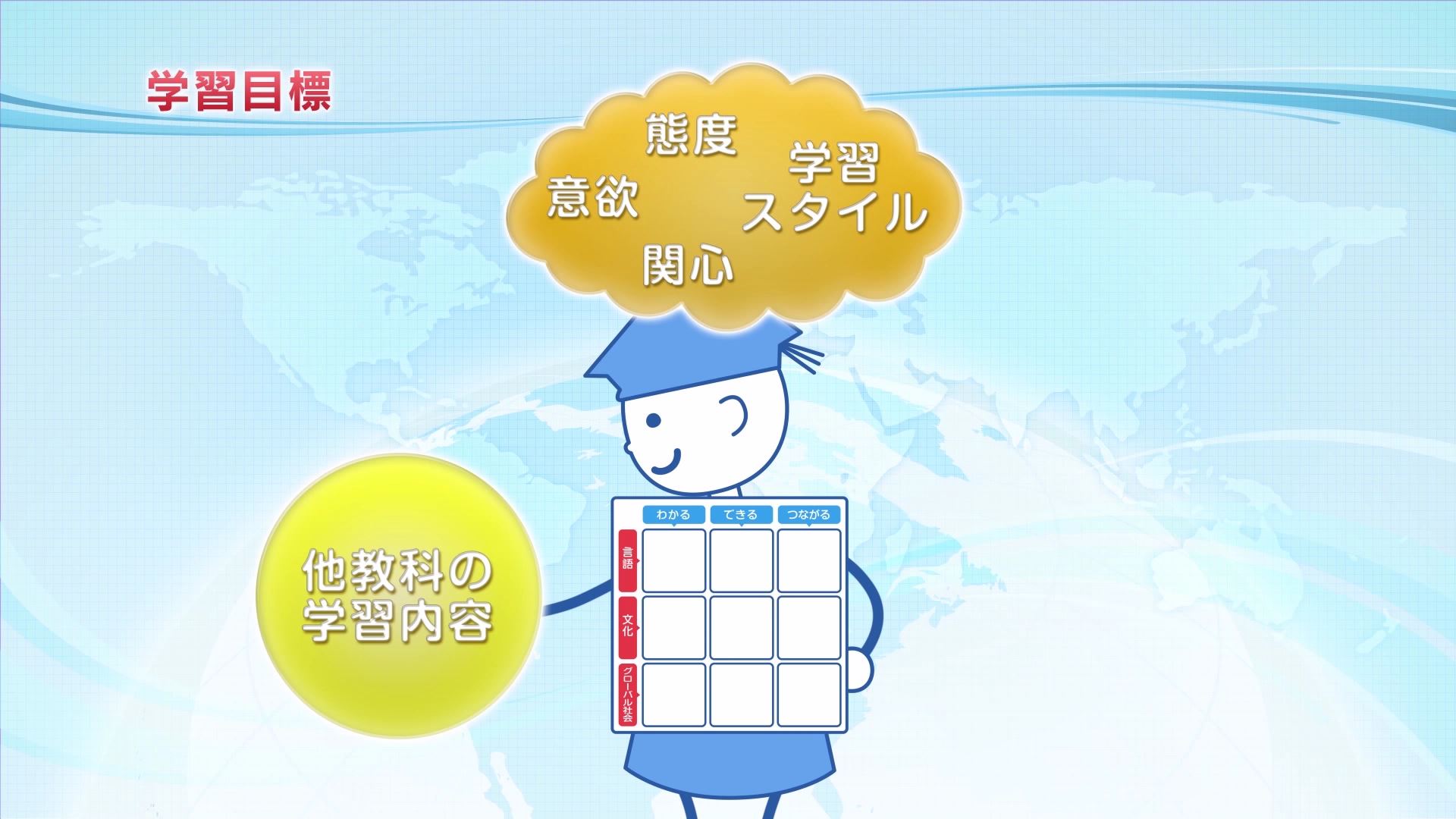 Außerdem bereichert es den Unterricht zusätzlich, wenn Lernerinnen und Lerner eine Verbindung zu Inhalten anderer Schulfächer herstellen können.
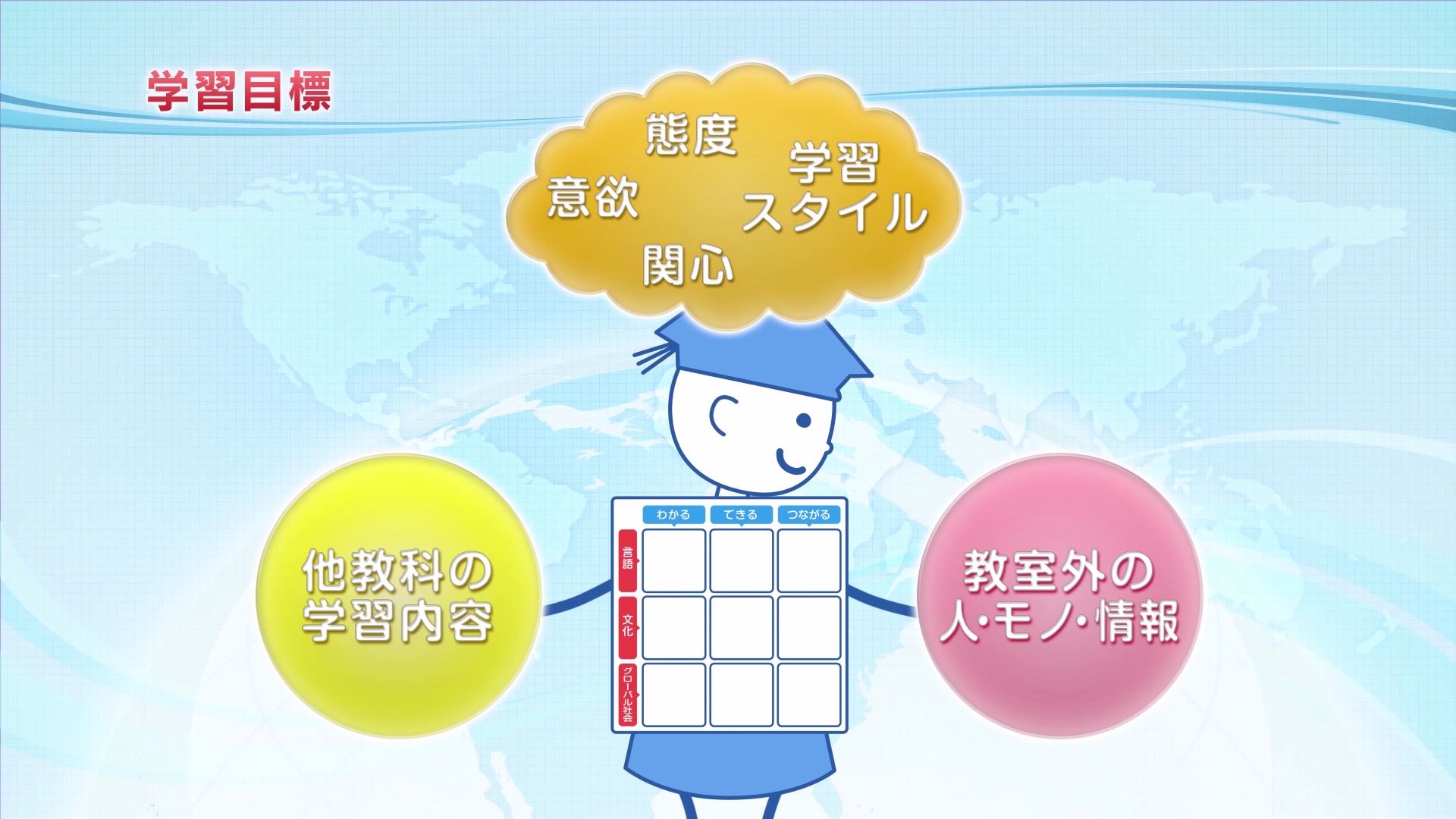 Ferner ist es wichtig, die aktuelle Gesellschaft und den Klassenraum zu verbinden, um sich das "Verstehen" und "Verbinden" aneignen zu können.
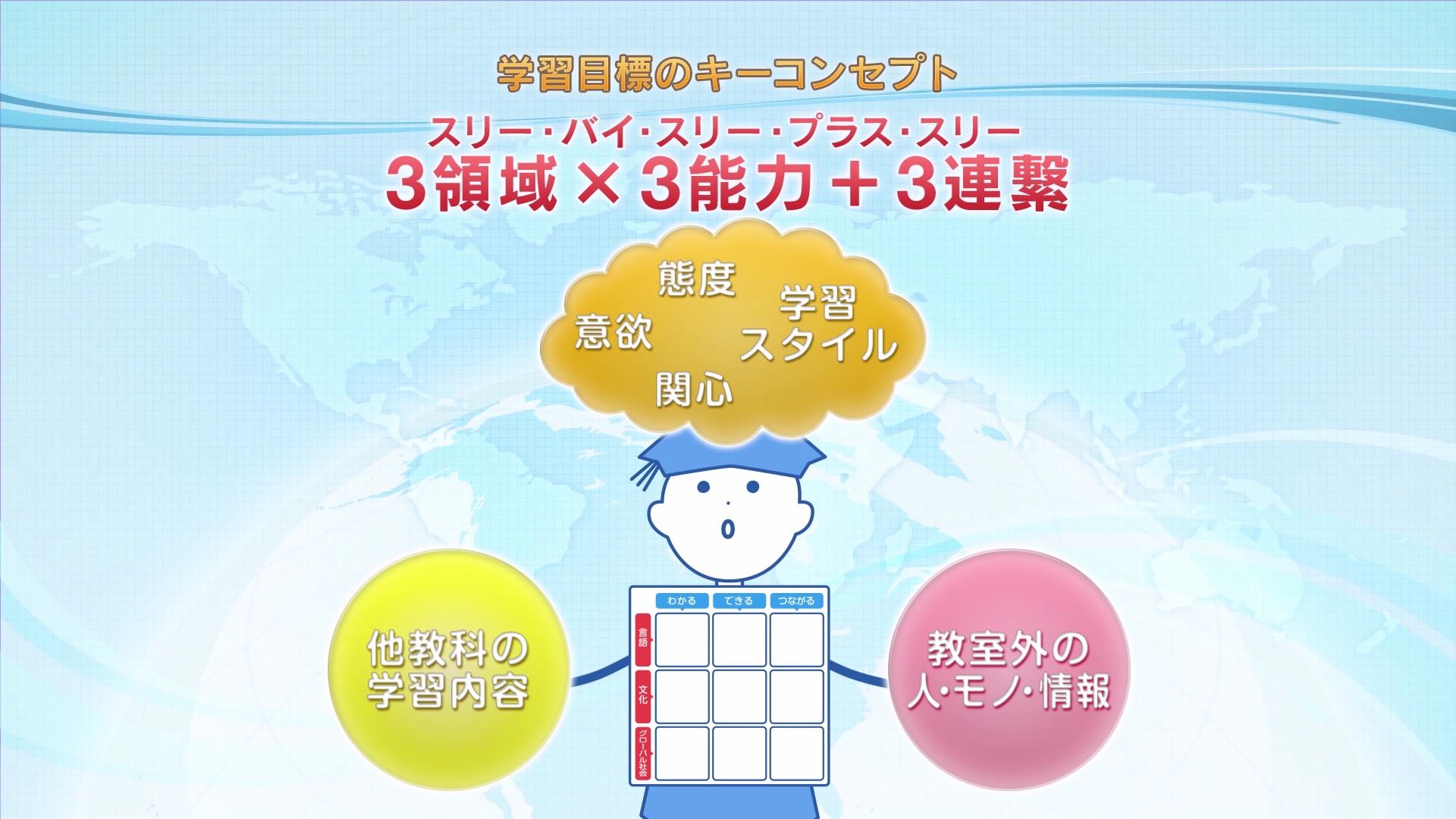 Und so haben wir 3 Kooperationen hinzugefügt und "3 x 3 + 3" zum Schlüsselkonzept unseres Lernziels gemacht.
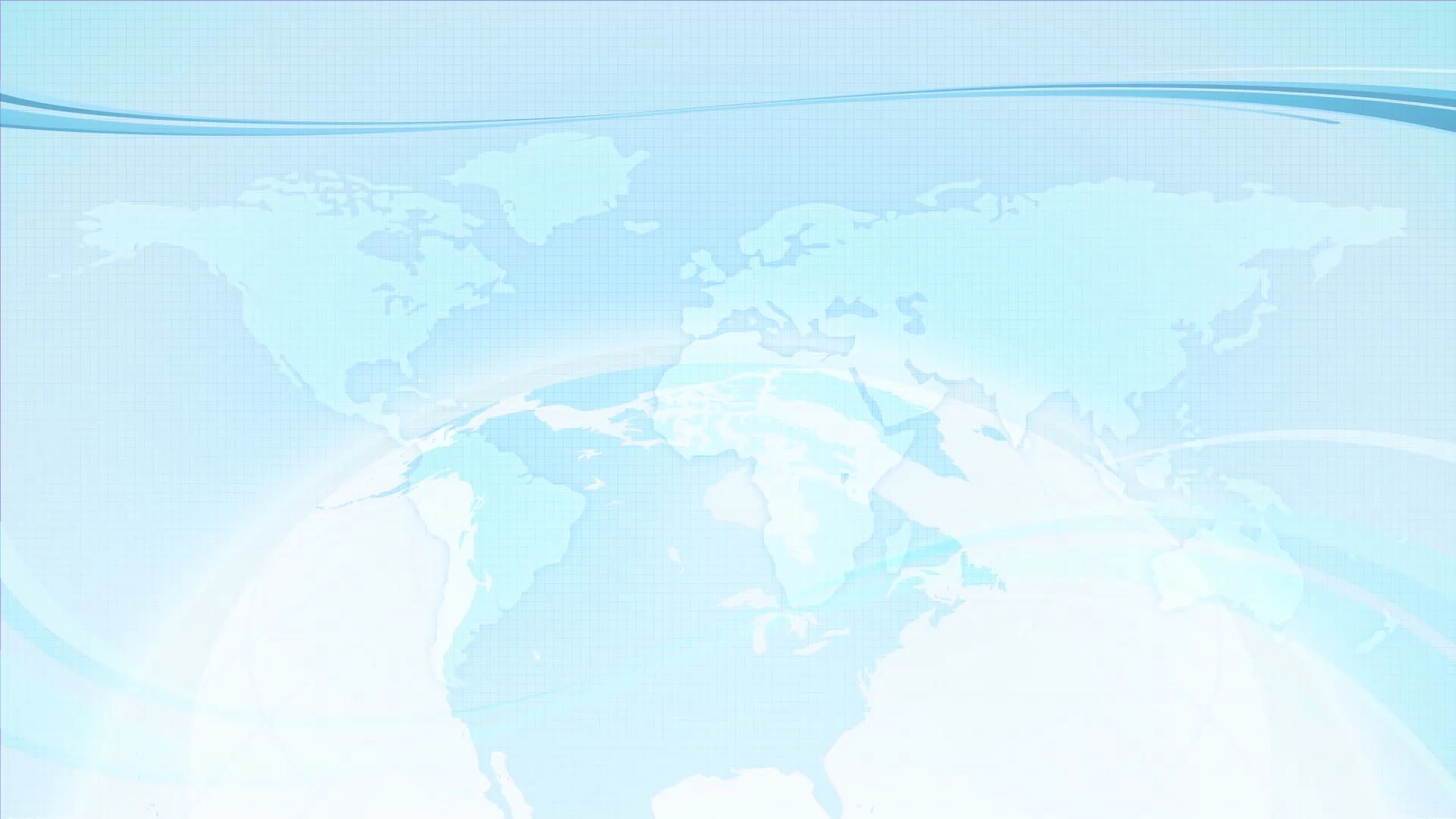 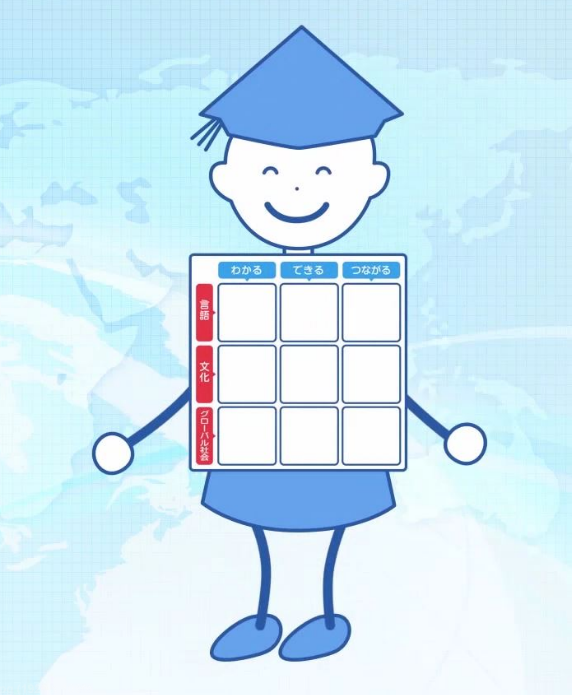 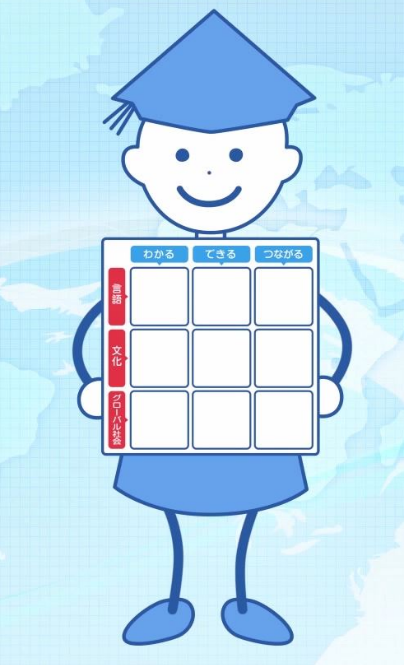 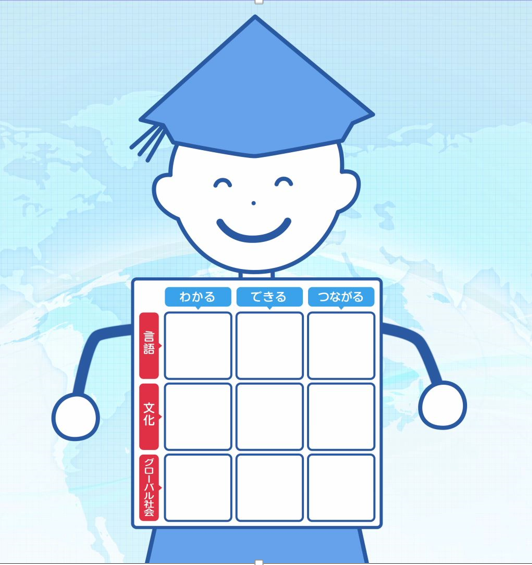 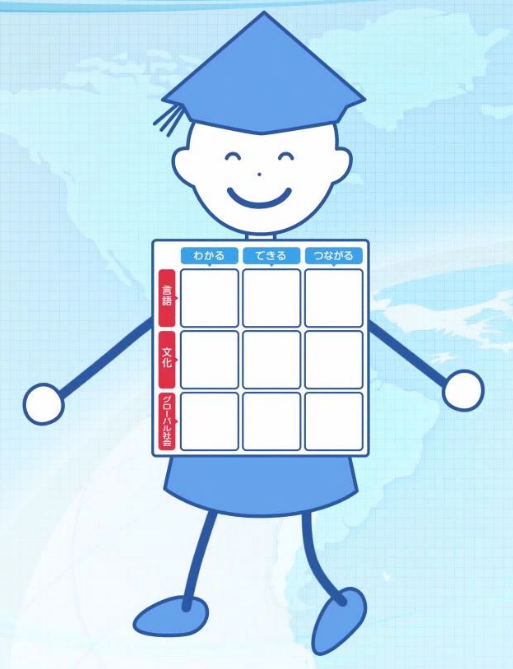 Mit der unter "3 x 3 +3" entwickelten, übergreifenden Kommunikationsfähigkeit wird es den Lernerinnen und Lernern möglich gemacht, sich in der gegenwärtigen Gesellschaft zu betätigen.
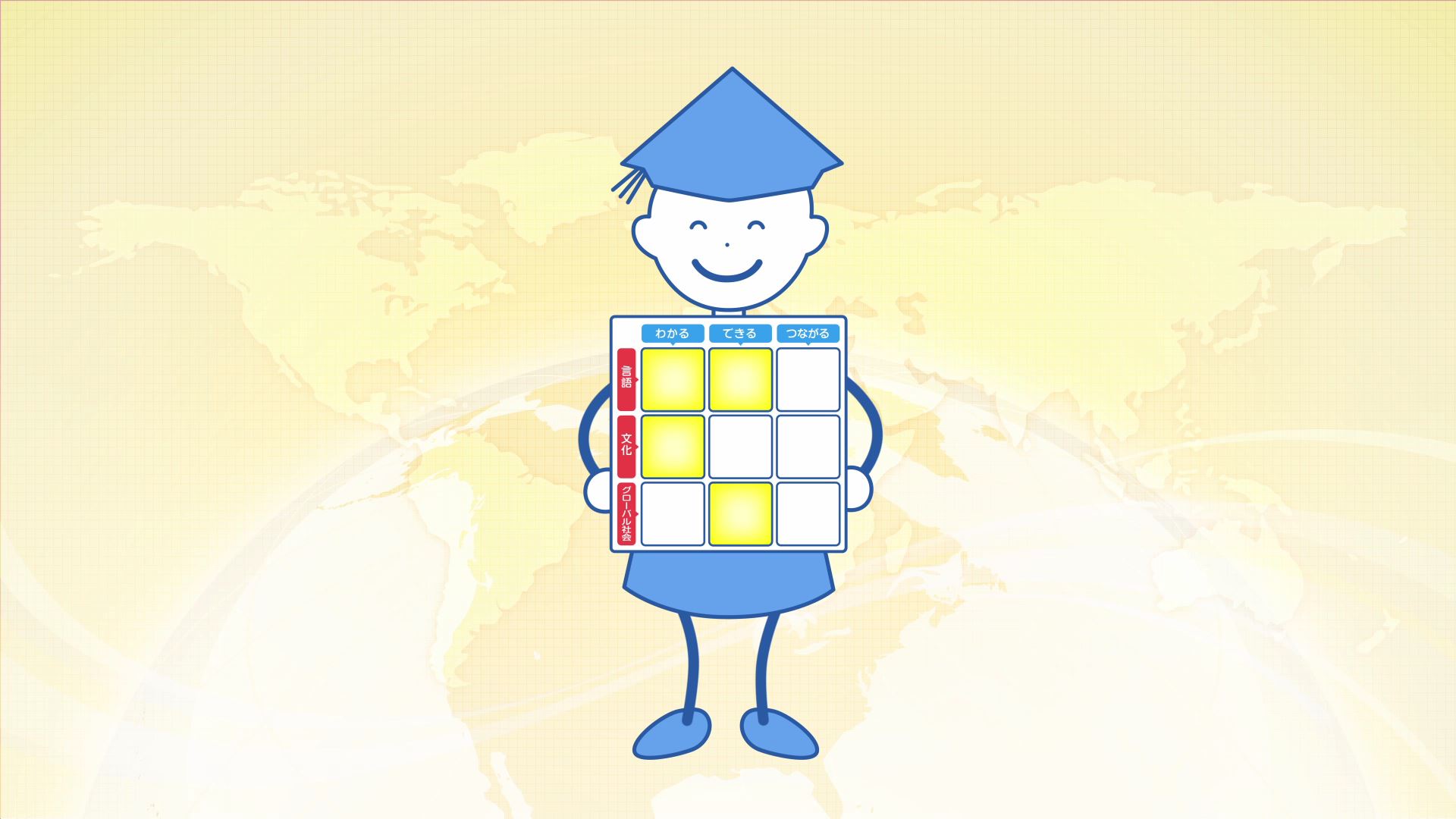 Man kann mit "3 x 3 + 3" an jedem beliebigen Punkt beginnen.
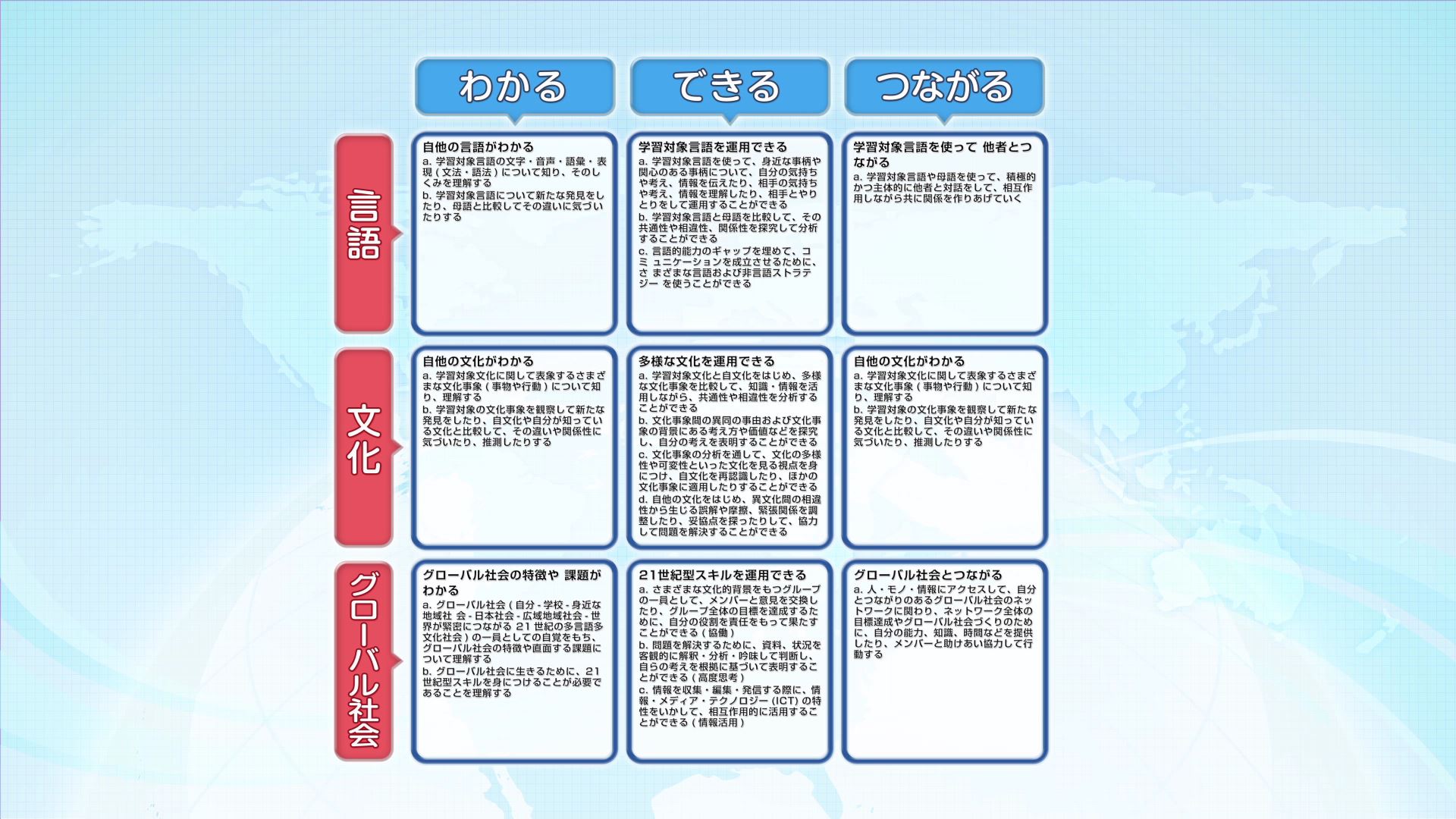 Für "3 x 3 +3" wurden einzelne Ziele festgesetzt. Wir zielen nicht nur auf Sprachwissen, sondern auch darauf, dass Lernerinnen und Lerner dieses Wissen anwenden, um sich mit anderen auszutauschen, oder es mit der gegenwärtigen Gesellschaft in Verbindung zu bringen.
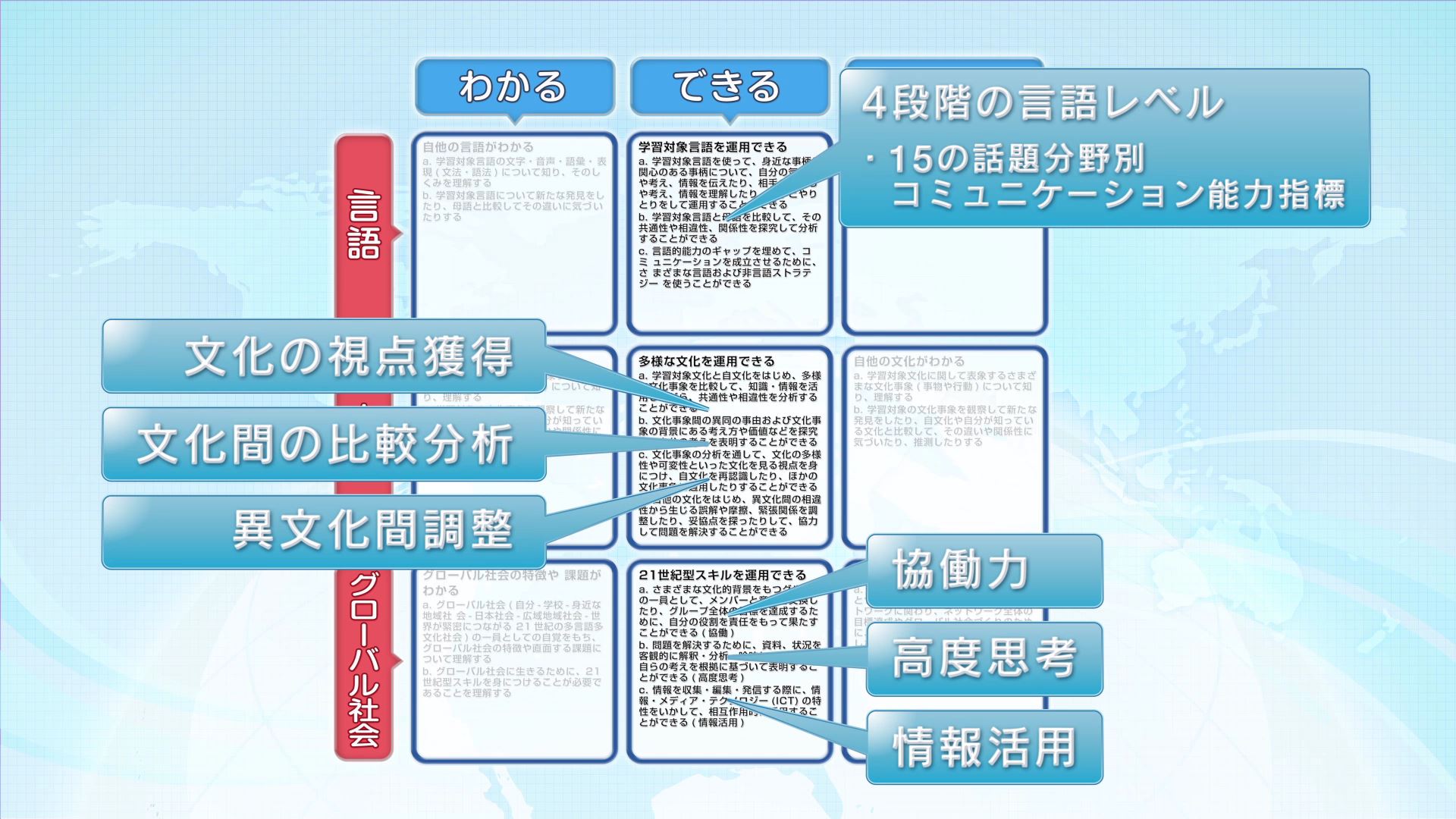 Außerdem wurden für das "Können" in allen drei Bereichen noch detailliertere Ziele gesetzt.
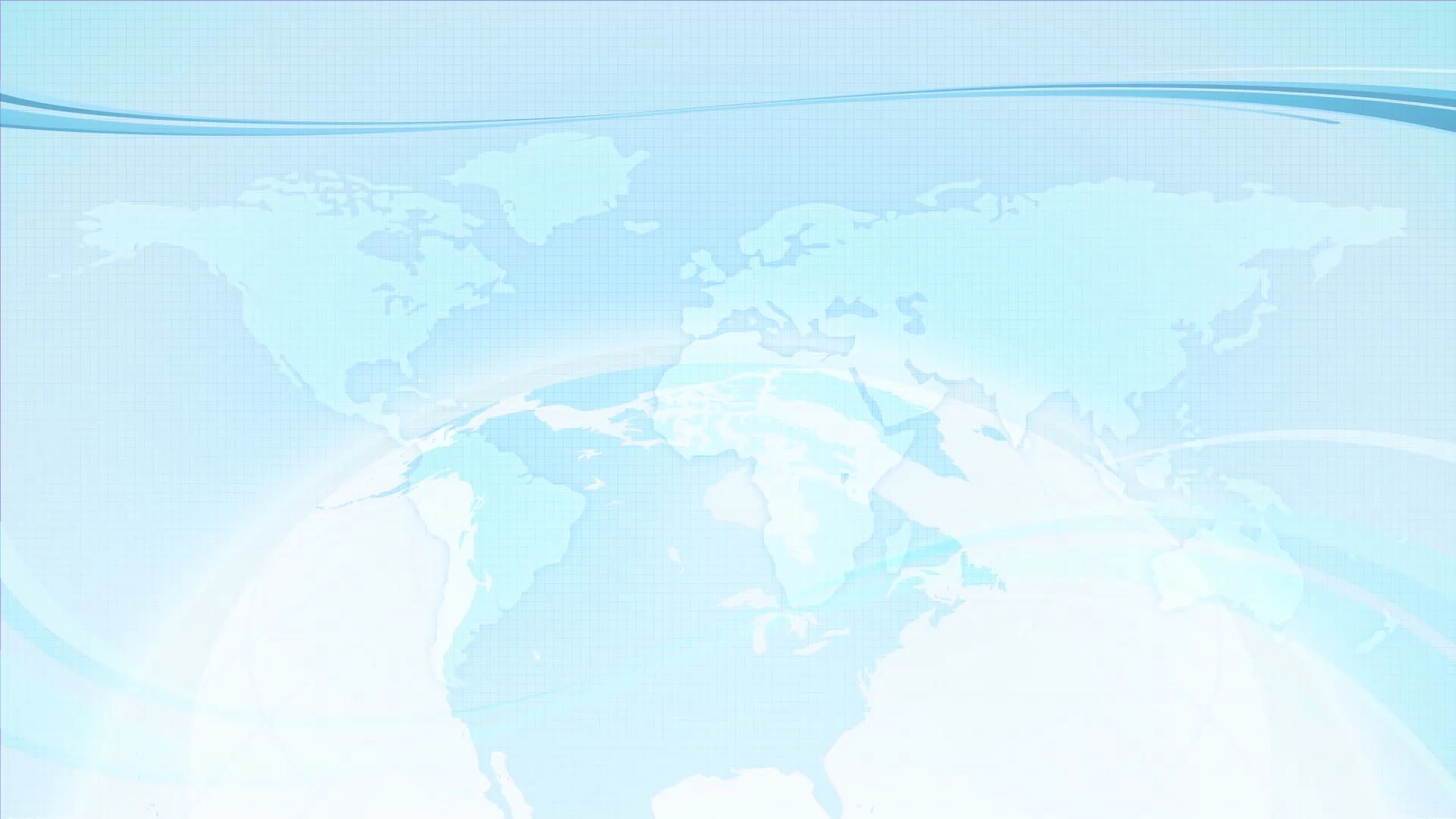 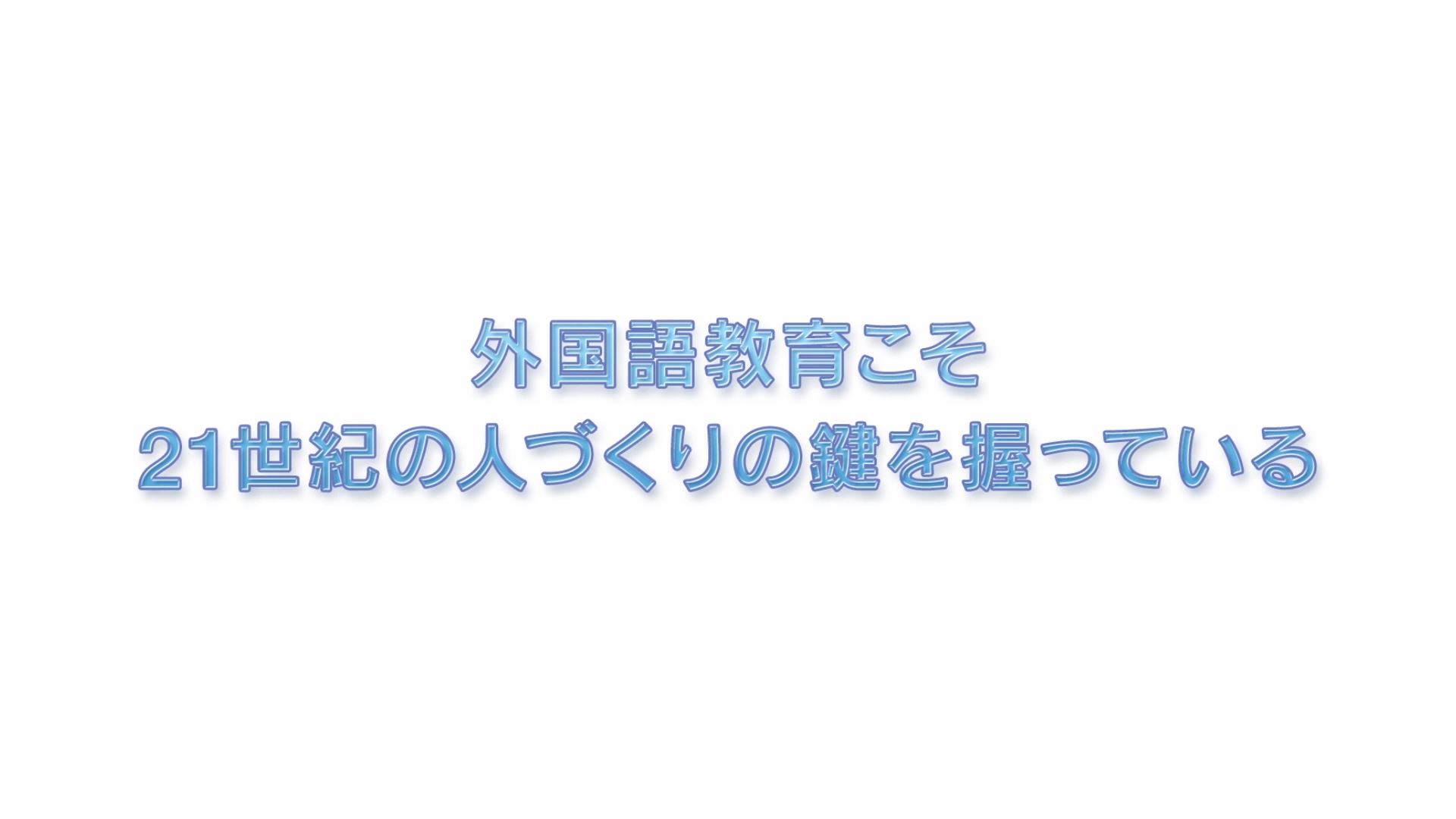 Lassen Sie uns "3 x 3" Schritt für Schritt realisieren!
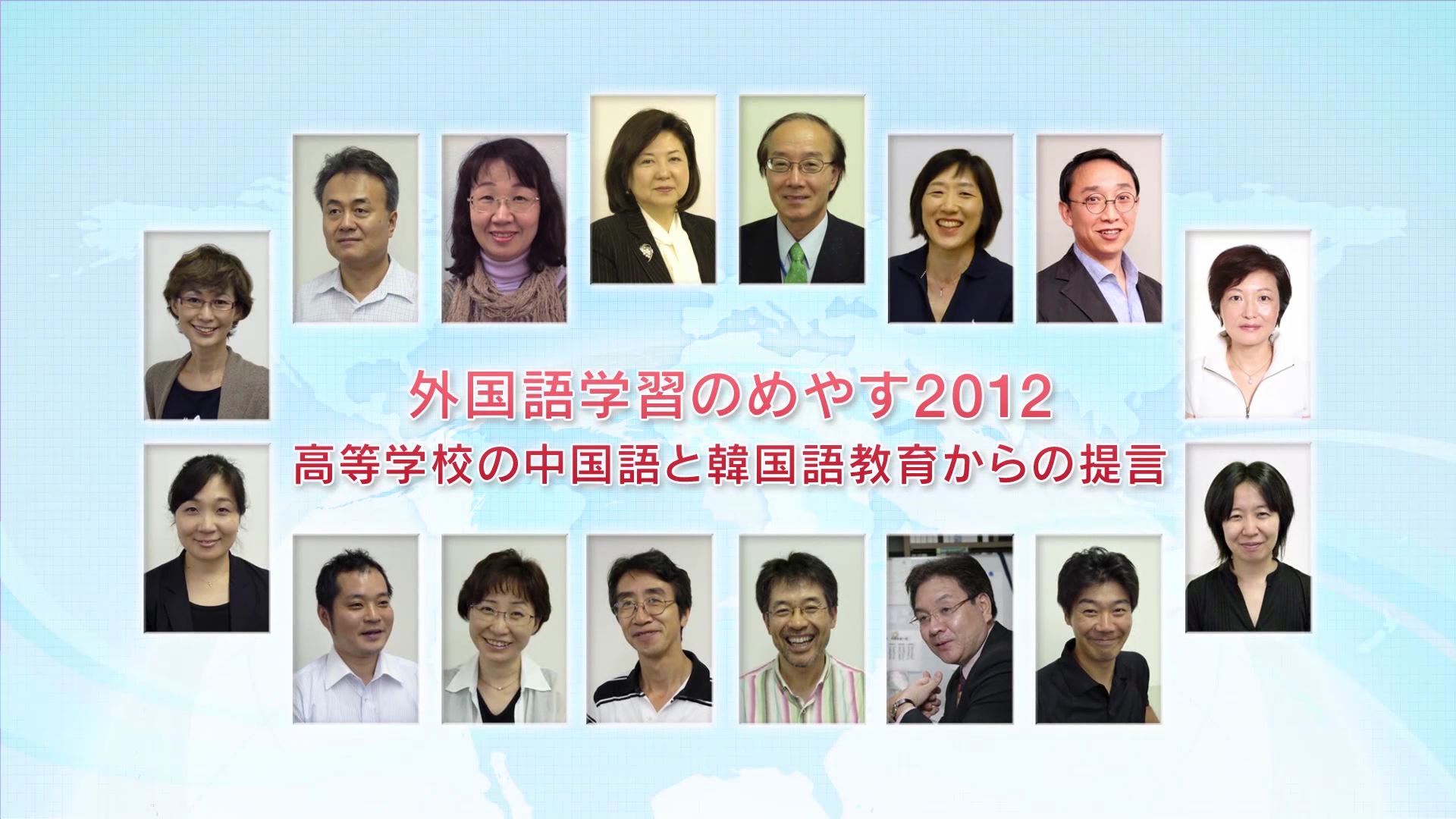